SoCom Scandinavia
Grunnlagt		1992
Ledelse		Forretningen drives av eierne 			Wolfgang Faist og Peter Turek
Ansatte		Totalt 24 st, hvorav 9 st på Utvikling och 9 st på Kundesupport 
Hovedkvarter	Krumbach (Tyskland), Niederraunau Industriområde 			 Nye kontorbyggningen sto klar 2011
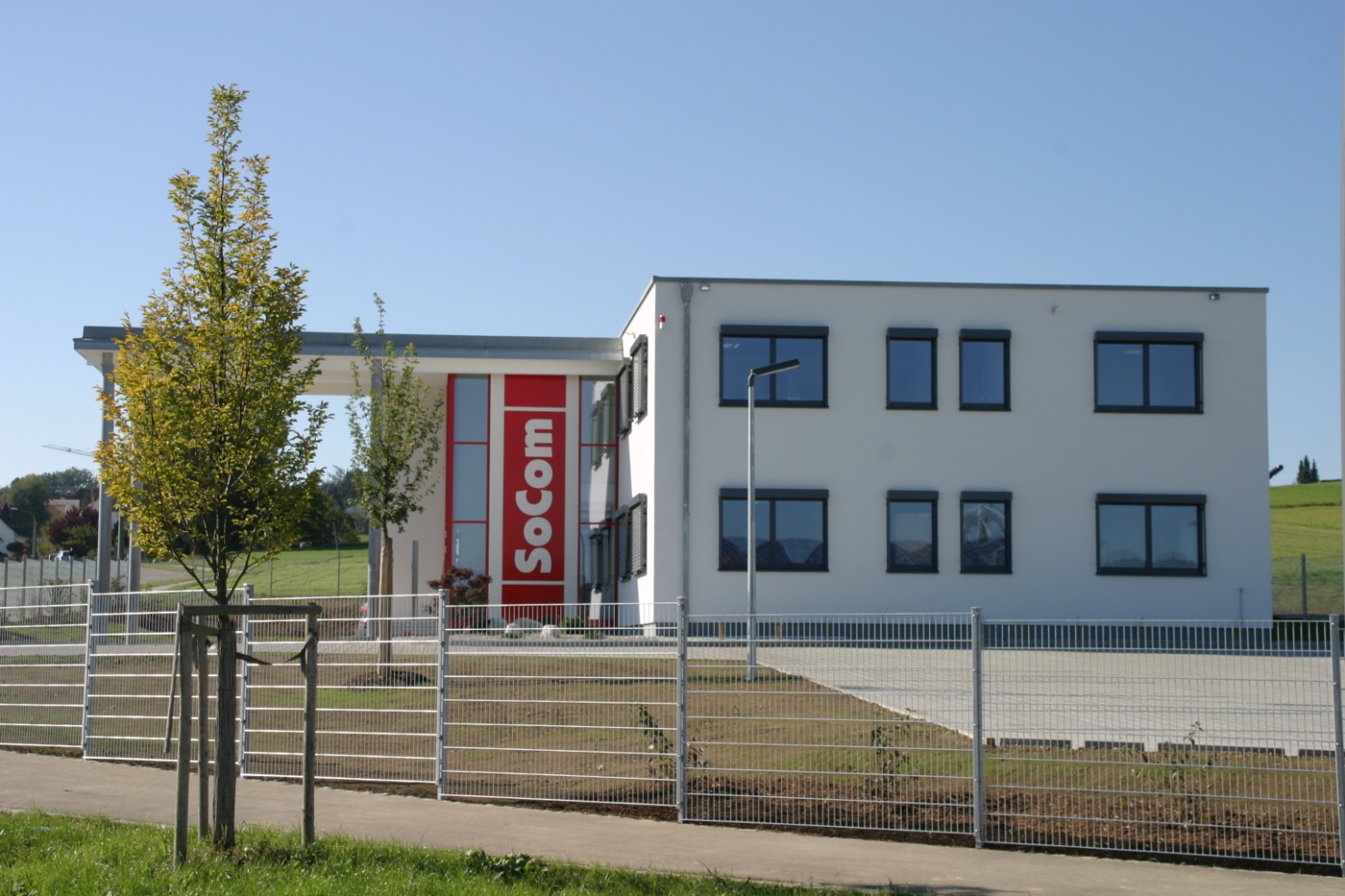 SoCom Scandinavia
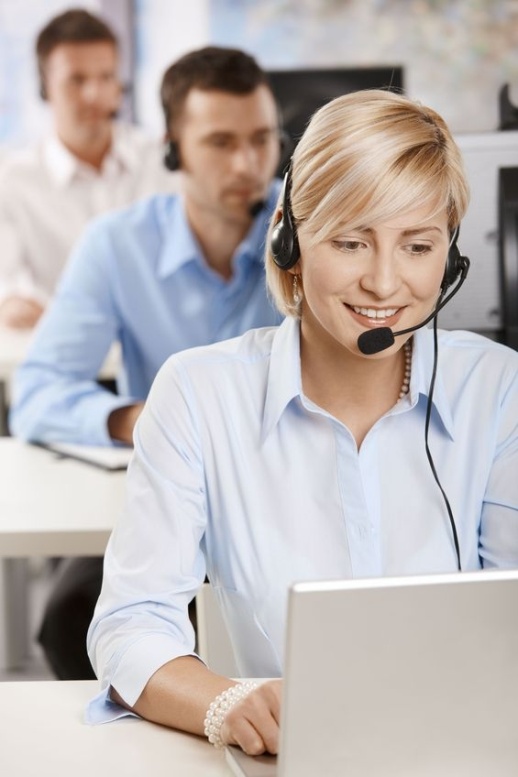 Utvikler programvare utelukkende for vaskeri industrien

Telefon og online support på engelsk, svensk, italiensk og tysk

Over 300 kunder i DE, AT, CH, SE, NO, NL, BE CZ, LU, HU

Mest brukte programvaren for vaskerier i Tyskland

Programmet er installert over hele Europa siden 2010
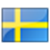 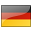 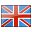 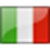 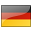 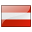 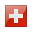 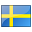 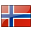 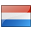 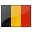 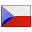 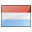 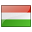 TIKOS 	Modulbasert programvare
Modulbasert struktur
Flerspråklig program 
Opptil 255 forretninger kan administreres
Programvaredokumentation via håndbøker og integrert online hjelp
Over 350 standardrapporter og evalueringer i kjente format (f eks Excel, csv, jpg)
Data kan exporteres i de vanligste formaten (f eks Excel, csv)
Internet portal for arbeidstøy, flattøy, Sykehusmaterialer, Sykehjemsvask
Mobil data innspill til ulike moduler
Berøringskjerm-, surfeplate- og Smartphone applikationer
Grensesnitt till mange eksterne system og applikationer (økonomi, regnskap, elektroniske vekter, sorteringssystem, plagghåndteringssystem m.m.)
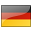 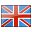 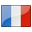 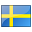 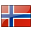 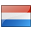 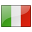 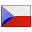 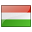 TIKOS	Grensesnitte til ulike maskinvarer
Elektroniske vekter (slik Rhewa, Mettler, Soehnle, …)
RFID-chip (t ex Datamars, Siemens, ThermoTex, …)
Strekkode/matrix-scanner (USB, RS232, IP, tangentbord simulering)
Alle etikettskriver system (f eks ThermoTex, Thermopatch, rs-labels, …) 
Sorteringssystem (f eks Kannegiesser, Jensen, DVT, …)
Plagghåndteringssystem (f eks Kannegiesser, Metalprogetti, UNIMAT®, …)
Steriliseringssystem (f eks MMM, Maquet, Lautenschläger, …)
Paternoster lagersystem (f eks Kardex, Hänel, …)
Sorterings Paternostersystem (f eks Technico, Kardex, Hänel, …)
Sorteringshyller (f eks ThermoTex, Kirnbauer, rs, Gera-Ident, …)
Sorteringskaruseller (f eks Technico, Metalprogetti, …)
Merkingssystem for enslig- eller permanent merking (f eks Polymark, ThermoTex, Thermopatch, …)
TIKOS	Grensesnitt till tredjemann programvare system
Virksomhetssystem (f.eks SAP, Navision, …)
Regnskap (f.eks DATEV, sage, Lexware, VISMA, …)
Externe tekstil leasing system (f eks Blycolin, Kruppert, Admiral, …)
Samvirkeforetak (e.g. Hogast, …) 
Standard faktura eksportsystem(feks EDIFACT, VR-Factorem, …)
Microsoft Office produkter (f eks Excel, Word, …)
Dataimport fra ulike tredjemanns programvare
Referanser
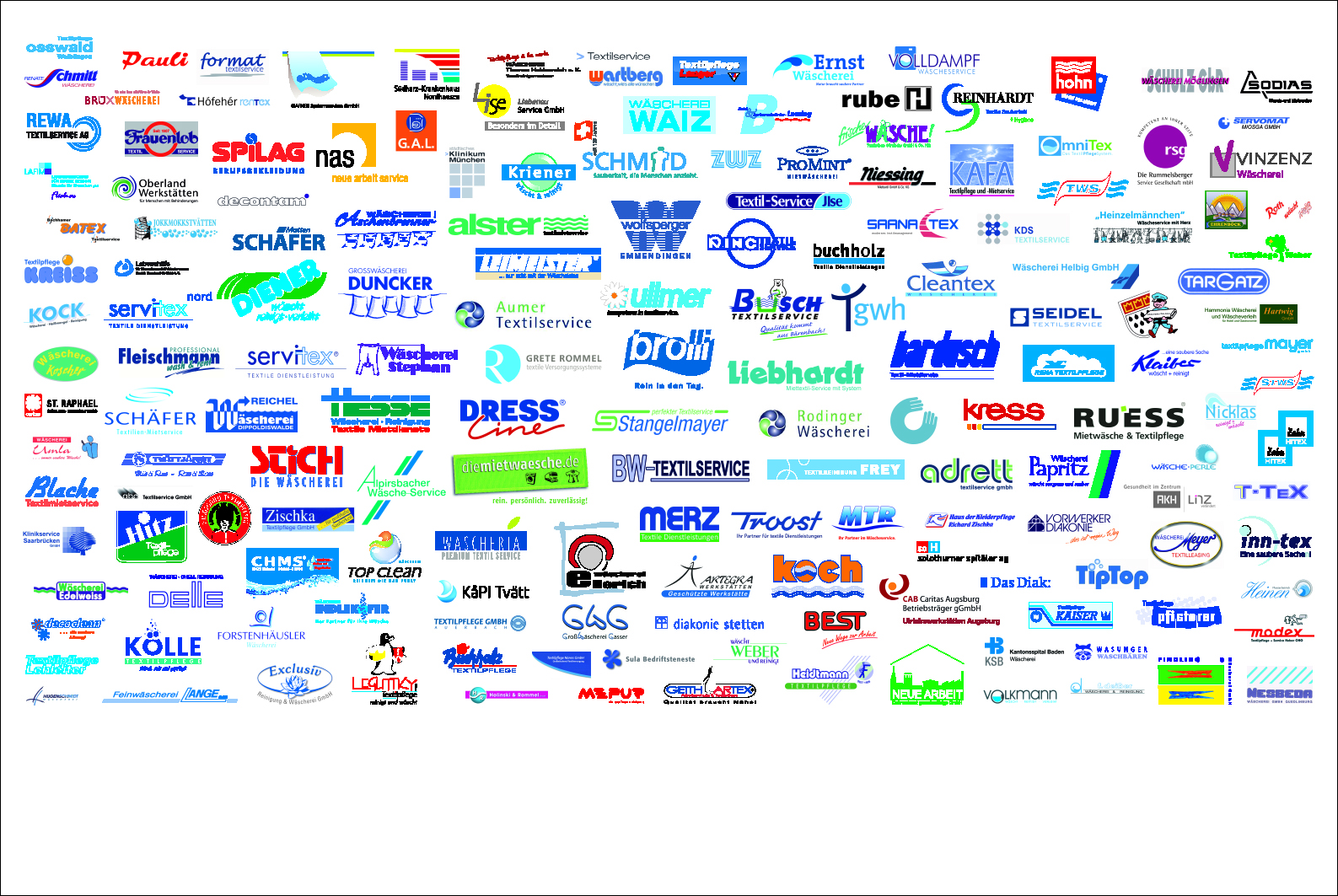 Partner
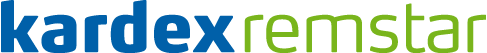 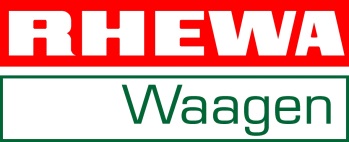 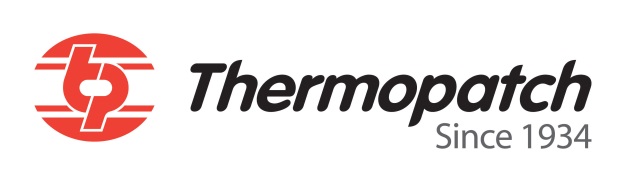 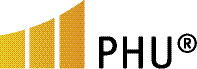 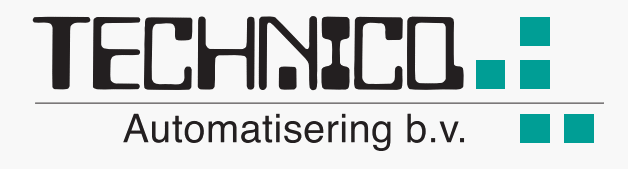 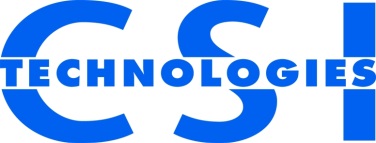 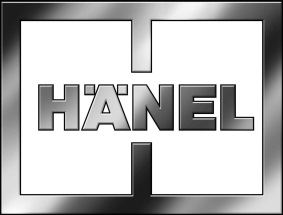 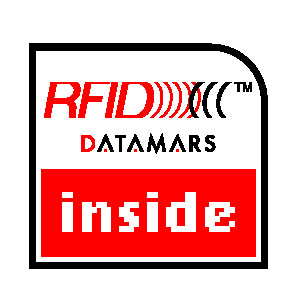 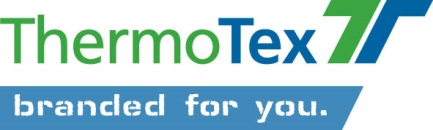 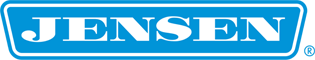 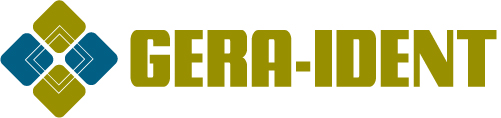 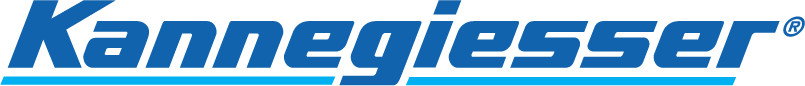 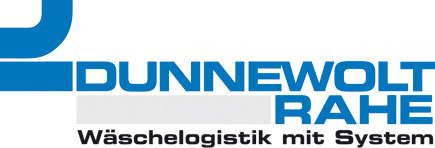 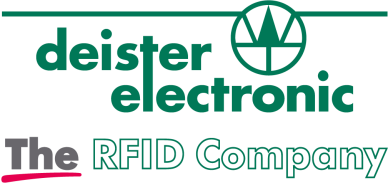 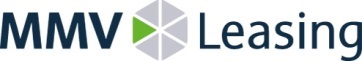 TIKOS	Basisprogram
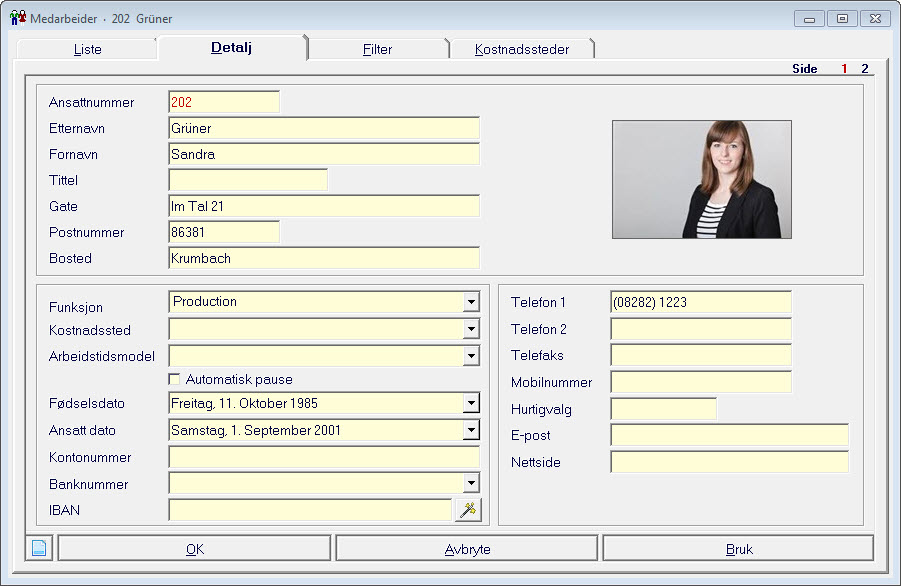 Basisprogram
Allment
Kontakter
Ordrebehandling
Fakturering
Beboertøy
Arbeidsklær
OP-forsyning
Kompresjonsströmper
Flattøy
Sykehjemsgods
Veiing
Container forvaltning
Entrématter
Håndkle automater
Lagerhåndtering
Turplanlegging
Turplan optimalisering
Mobil turplanlegging
Basisprogrammet gir fulle administrative data. Individuelt spesifiserte rettigheter kan gis til ulike brukergrupper gjennom brukerkontoer
TIKOS	Basisprogram
Basisprogram
Allment
Kontakter
Ordrebehandling
Fakturering
Beboertøy
Arbeidsklær
OP-forsyning
Kompresjonsstrømper
Flattøy
Sykehjemsgods
Veiing
Container forvaltning
Entrématter
Håndkle automater
Lagerhåndtering
Turplanlegging
Turplan optimalisering
Mobil turplanlegging
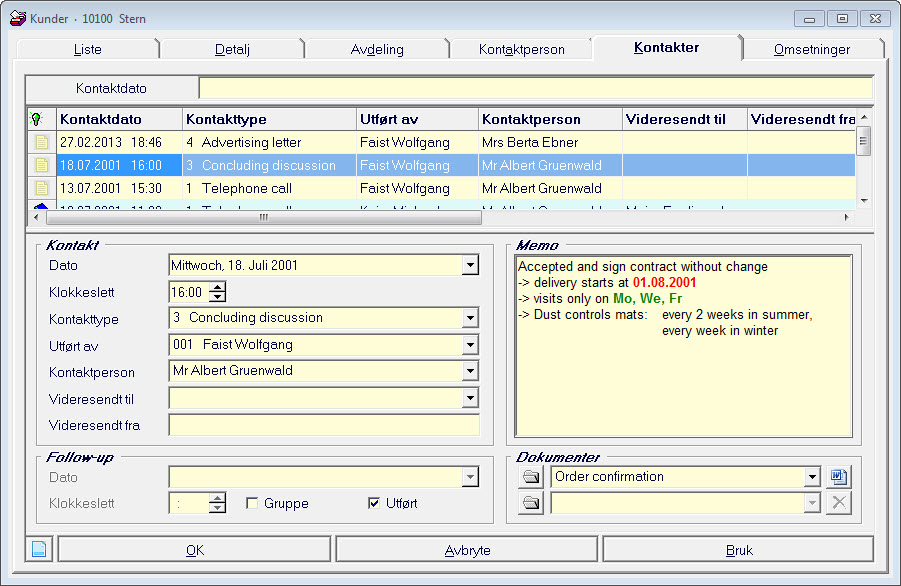 Integrert kontaktstyring av klienter med overvåkings og oversendelses funksjoner. Evne til å skrive brev, tilbud, etc. ved hjelp av ferdige maler som er opprettet for kontaktpersonene.
TIKOS	Basisprogram
Basisprogram
Allment
Kontakter
Ordrebehandling
Fakturering
Beboertøy
Arbeidsklær
OP-forsyning
Kompresjonsstrømper
Flattøy
Sykehjemsgods
Veiing
Container forvaltning
Entrématter
Håndkle automater
Lagerhåndtering
Turplanlegging
Turplan optimalisering
Mobil turplanlegging
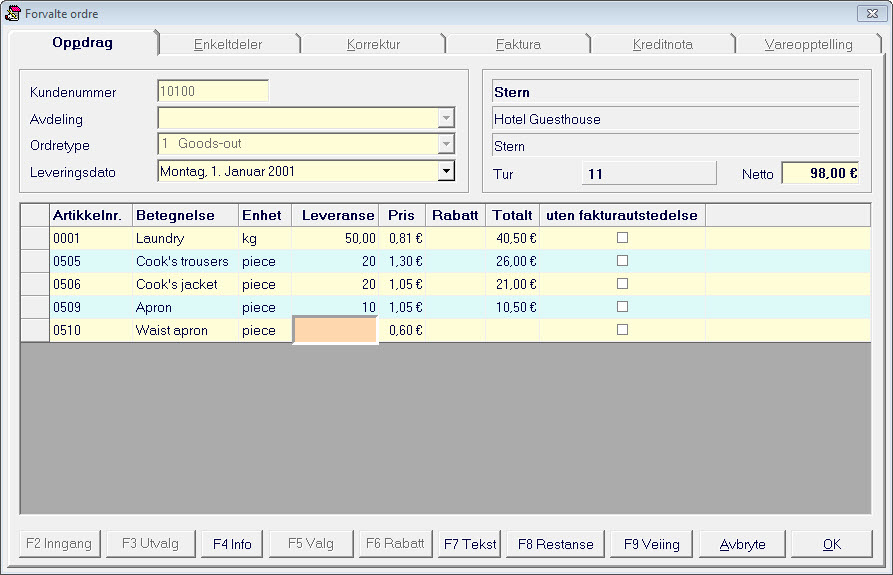 Komplett ordrestyring med egen design på utskrifter.
TIKOS	Fakturering
Basisprogram
Fakturering
Beboertøy
Arbeidsklær
OP-forsyning
Kompresjonsstrømper
Flattøy
Sykehjemsgods
Veiing
Container forvaltning
Entrématter
Håndkle automater
Lagerhåndtering
Turplanlegging
Turplan optimalisering
Mobil turplanlegging
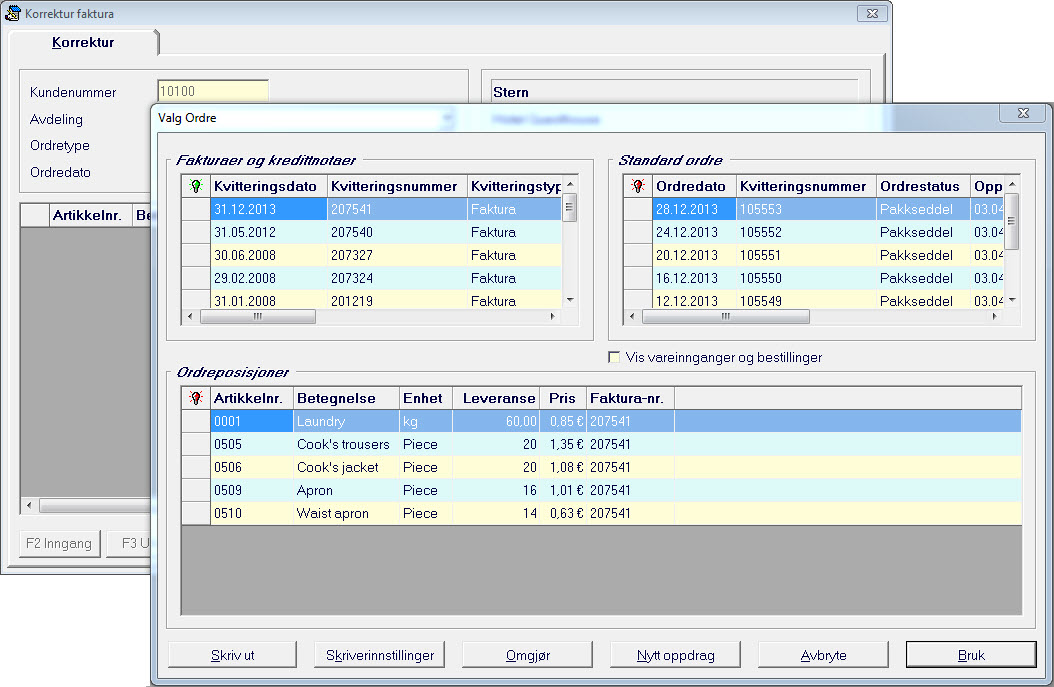 Alle fakturaer og kreditnota blir automatisk lagret som PDF-filer og sortert I datorekkefølge.
TIKOS	Beboertøy
Basisprogram
Fakturering
Beboertøy
Arbeidsklær
OP-forsyning
Kompresjonsstrømper
Flattøy
Sykehjemsgods
Veiing
Container forvaltning
Entrématter
Håndkle automater
Lagerhåndtering
Turplanlegging
Turplan optimalisering
Mobil turplanlegging
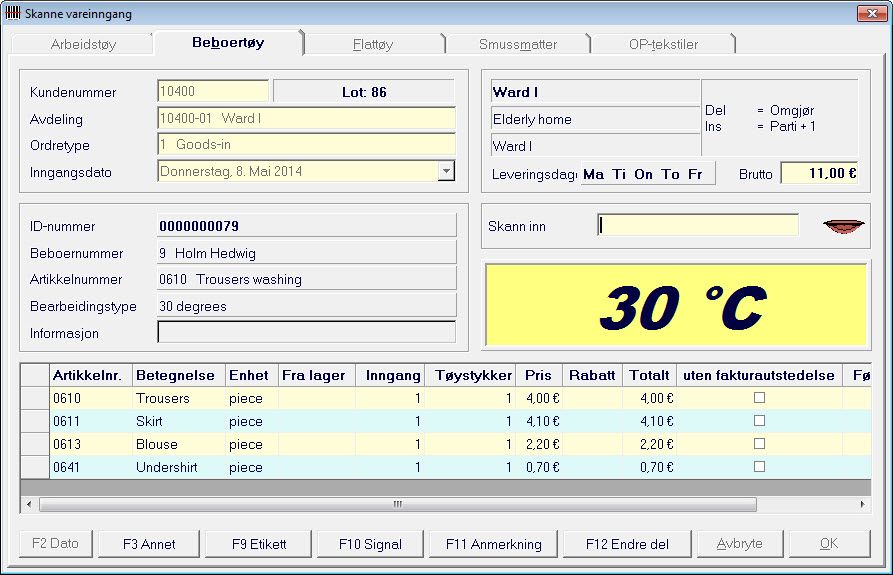 Individuell merking av beboertøy på sykehjem kan gjøres via strekkode, matrixkode eller chip. Sykehjem og institusjoner kan bli fakturert hver for seg.
TIKOS	Arbeidsklær
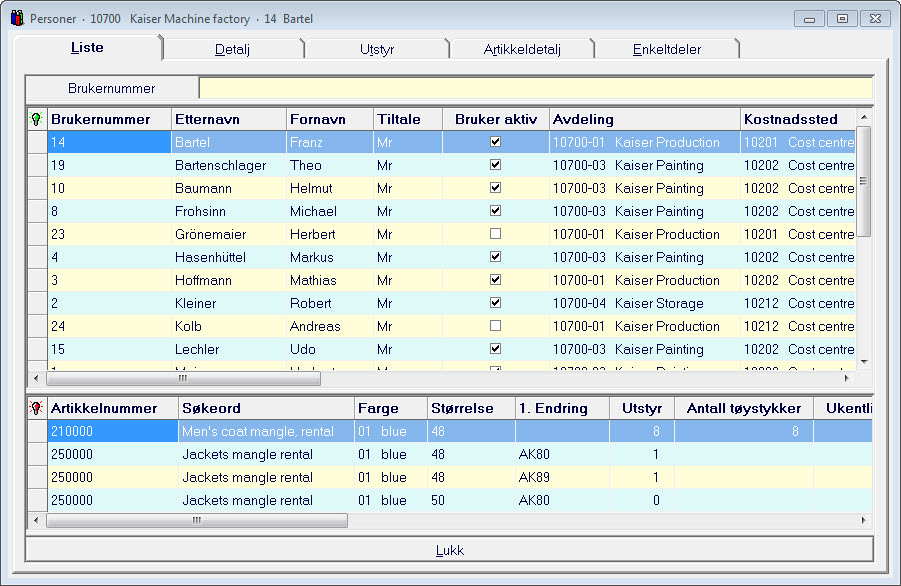 Basisprogram
Fakturering
Beboertøy
Arbeidsklær
OP-forsyning
Kompresjonsstrømper
Flattøy
Sykehjemsgods
Veiing
Container forvaltning
Entrématter
Håndkle automater
Lagerhåndtering
Turplanlegging
Turplan optimalisering
Mobil turplanlegging
Arbeidsklær kan enten være tilordnet en enkelt bruker eller sirkulere som pool tøy. Etikettskriver programmet inkludert kan tilpasses alle standard skrivere tilgjengelig på markedet.
TIKOS	OP-forsyning
Basisprogram
Fakturering
Beboertøy
Arbeidsklær
OP-forsyning
Kompresjonsstrømper
Flattøy
Sykehjemsgods
Veiing
Container forvaltning
Entrématter
Håndkle automater
Lagerhåndtering
Turplanlegging
Turplan optimalisering
Mobil turplanlegging
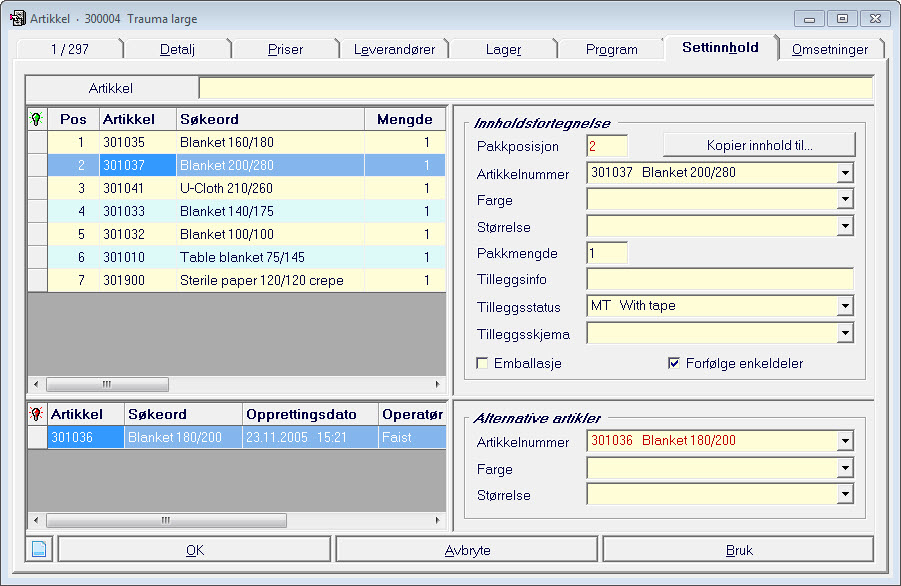 Denne modulen bekrefter og dokumenterer kirurgiske stoffer og kompresjonsstrømpe håndtering.
TIKOS	Kompresjonsstrømper
Basisprogram
Fakturering
Beboertøy
Arbeidsklær
OP-forsyning
Kompresjonsstrømper
Flattøy
Sykehjemsgods
Veiing
Container forvaltning
Entrématter
Håndkle automater
Lagerhåndtering
Turplanlegging
Turplan optimalisering
Mobil turplanlegging
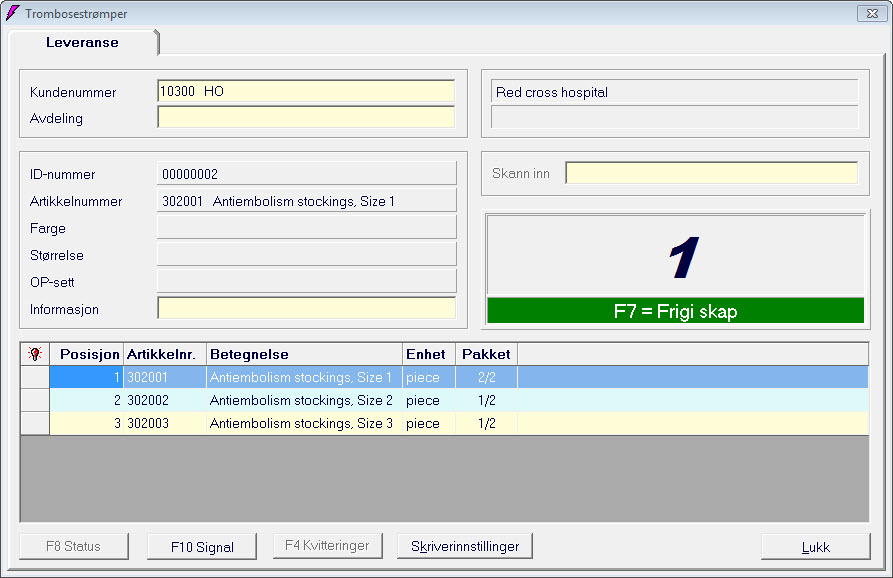 Sortering av kompresjonsstrømper i forskjellige størrelser samles sammen i komplette sett i hyller.
TIKOS	Flattøy
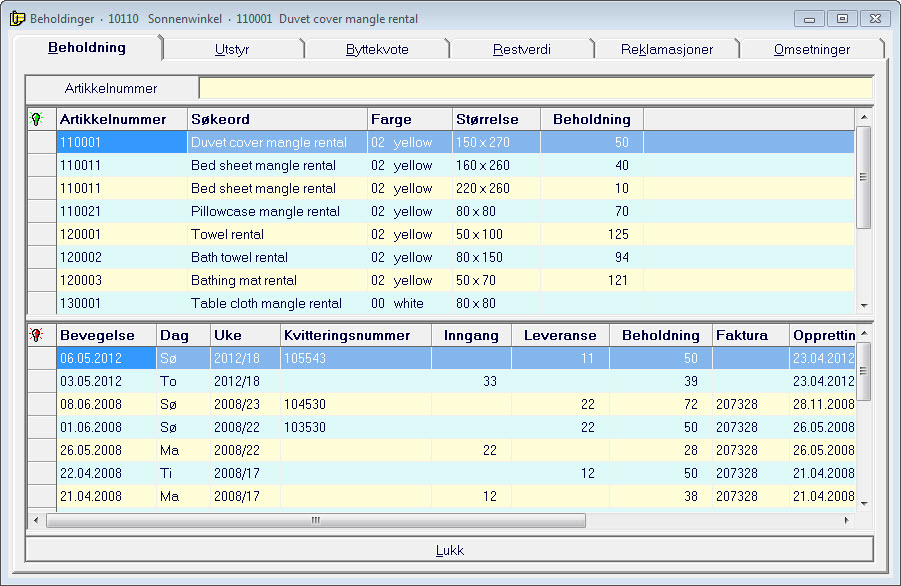 Basisprogram
Fakturering
Beboertøy
Arbeidsklær
OP-forsyning
Kompresjonsstrømper
Flattøy
Sykehjemsgods
Veiing
Container forvaltning
Entrématter
Håndkle automater
Lagerhåndtering
Turplanlegging
Turplan optimalisering
Mobil turplanlegging
Denne modulen håndterer lagerstyring og fakturering av flattøy artikler. Tallrike og ulike utleiesystem kan brukes til å møte ulike kunders behov.
TIKOS	Sykehjemsgods
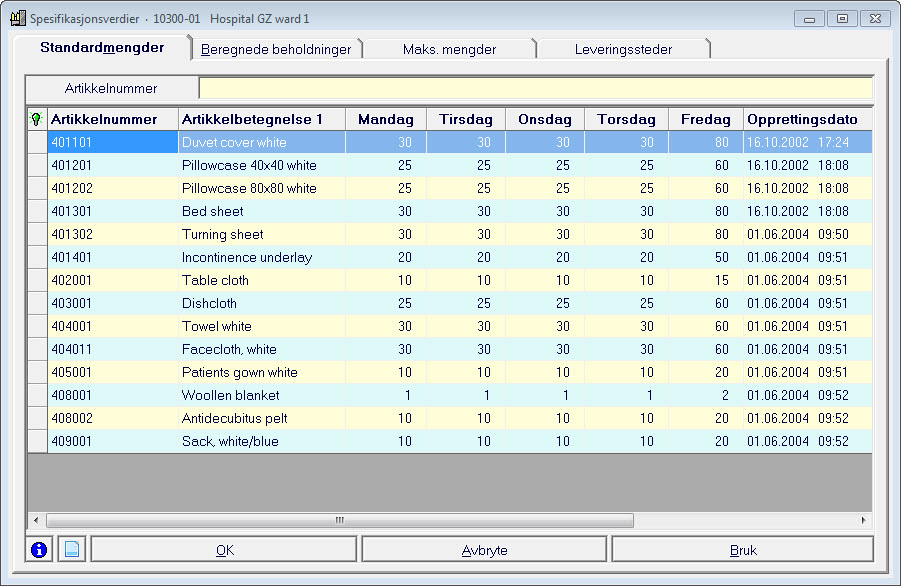 Basisprogram
Fakturering
Beboertøy
Arbeidsklær
OP-forsyning
Kompresjonsstrømper
Flattøy
Sykehjemsgods
Veiing
Container forvaltning
Entrématter
Håndkle automater
Lagerhåndtering
Turplanlegging
Turplan optimalisering
Mobil turplanlegging
Mobile data kan legges inn via håndholdte skannere eller berøringsskjermer lokalt
 fra hver helseavdeling. Data som består av ex lager tilgjengelighet eller mulighet 
for å ange antall man vil bestille.
TIKOS	Veiing
Basisprogram
Fakturering
Beboertøy
Arbeidsklær
OP-forsyning
Kompresjonsstrømper
Flattøy
Sykehjemsgods
Veiing
Container forvaltning
Entrématter
Håndkle automater
Lagerhåndtering
Turplanlegging
Turplan optimalisering
Mobil turplanlegging
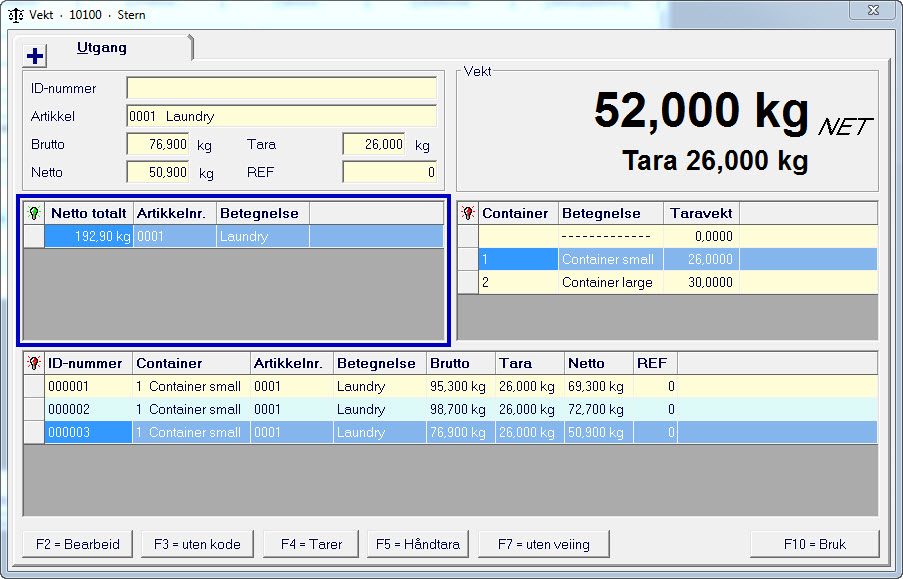 Elektroniske vekter fra forskjellige produsenter kan knyttes til Tikos systemet og 
overføre data.
TIKOS	Container forvaltning
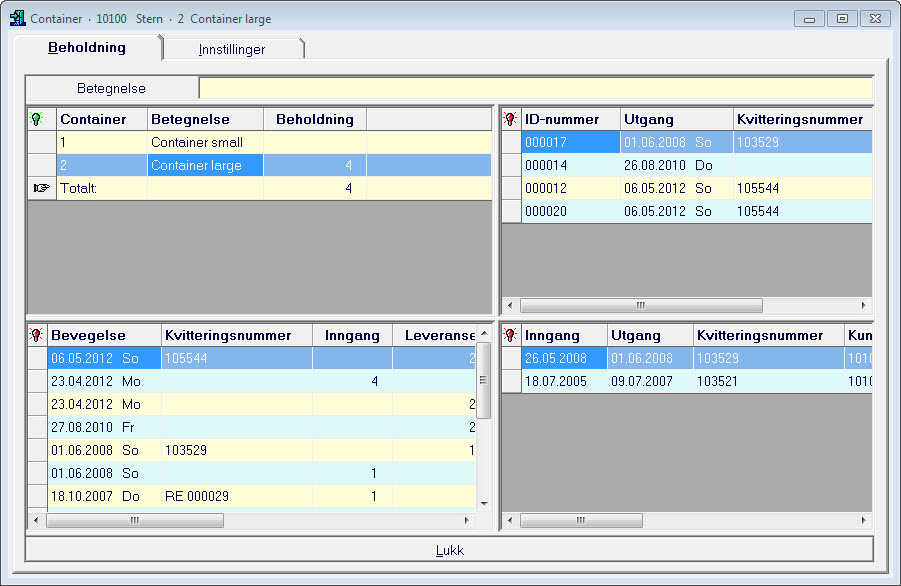 Basisprogram
Fakturering
Beboertøy
Arbeidsklær
OP-forsyning
Kompresjonsstrømper
Flattøy
Sykehjemsgods
Veiing
Container forvaltning
Entrématter
Håndkle automater
Lagerhåndtering
Turplanlegging
Turplan optimalisering
Mobil turplanlegging
Full kontroll på container bevegelser til og fra kunden. Byr på en rekke måter å ta betalt for containere.
TIKOS	Entrémattor
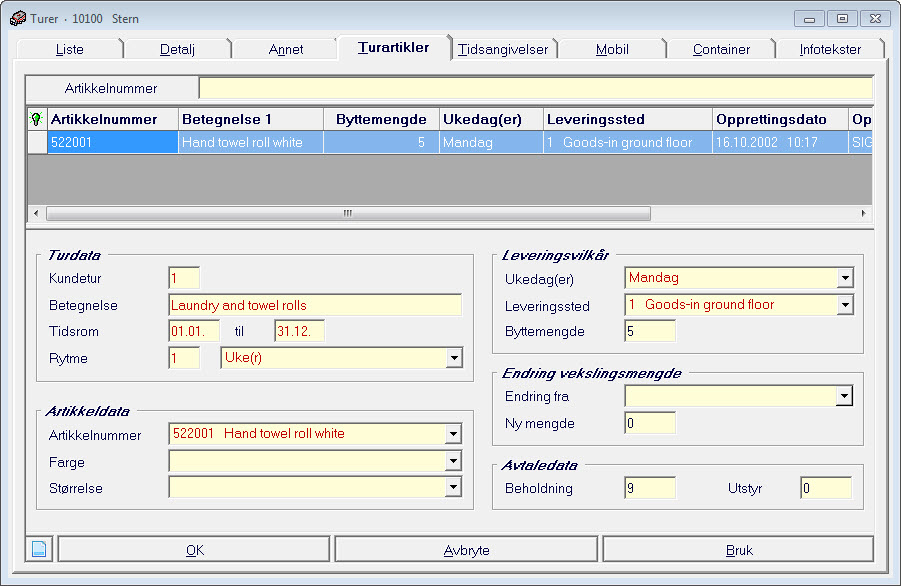 Basisprogram
Fakturering
Beboertøy
Arbeidsklær
OP-forsyning
Kompresjonsstrømper
Flattøy
Sykehjemsgods
Veiing
Container forvaltning
Entrématter
Håndkle automater
Lagerhåndtering
Turplanlegging
Turplan optimalisering
Mobil turplanlegging
Automatisk bytte av entrématter er lagt ut der ulike former for fakturering kan 
brukes.
TIKOS	Håndkleautomat
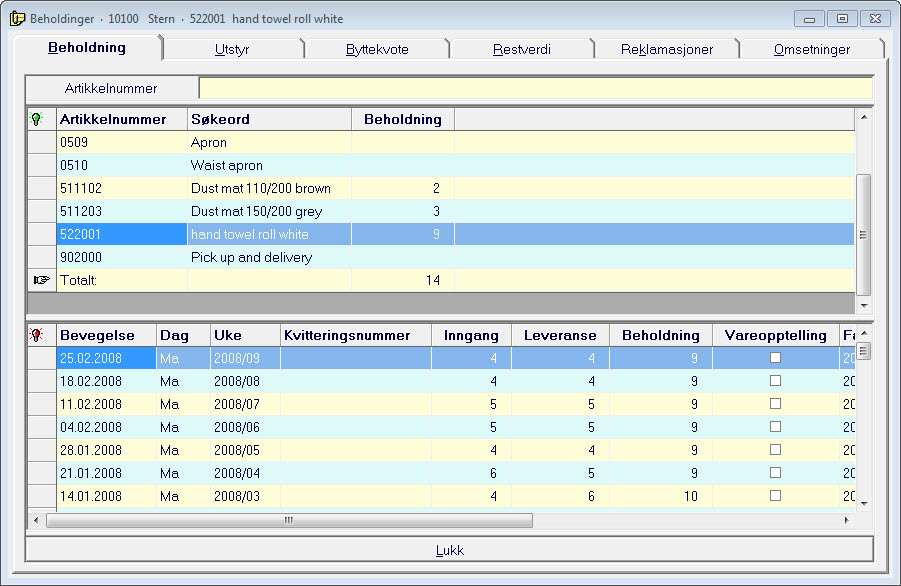 Basisprogram
Fakturering
Beboertøy
Arbeidsklær
OP-forsyning
Kompresjonsstrømper
Flattøy
Sykehjemsgods
Veiing
Container forvaltning
Entrématter
Håndkle automat
Lagerhåndtering
Turplanlegging
Turplan optimalisering
Mobil turplanlegging
Håndkle automater og rullebytte håndtering gjennom denne modulen.
TIKOS	Lagerhåndtering
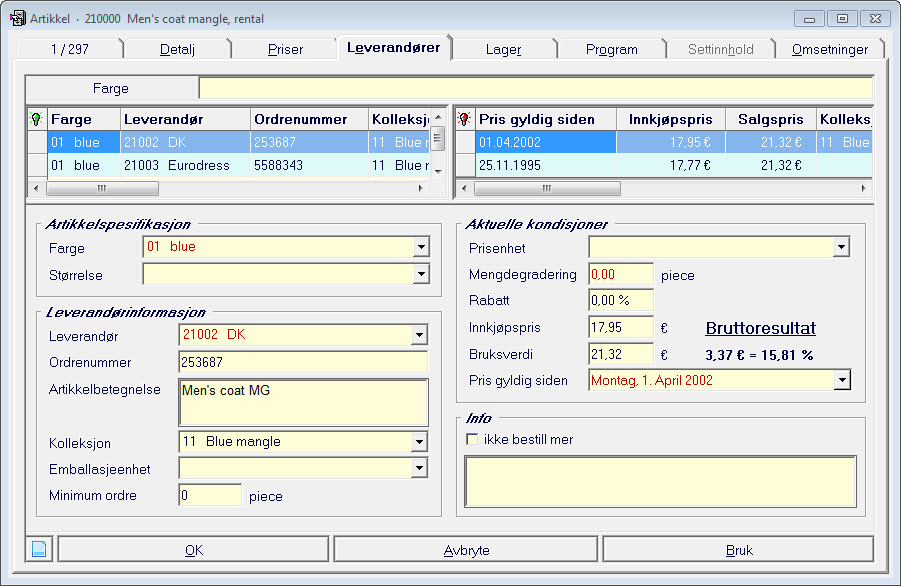 Basisprogram
Fakturering
Beboertøy
Arbeidsklær
OP-forsyning
Kompresjonsstrømper
Flattøy
Sykehjemsgods
Veiing
Container forvaltning
Entrématter
Håndkle automat
Lagerhåndtering
Turplanlegging
Turplan optimalisering
Mobil turplanlegging
Flere leverandører kan bli lagt ut for hver artikkel med ulike bestillingsvilkår. Via ordresystem, kan en ordre opprettes og skrives ut. Forslag ordre er gitt basert forhåndsinnstilte minimums-og maksimumsmengder, som kan defineres for hver
artikkel.
TIKOS	Turplanlegging
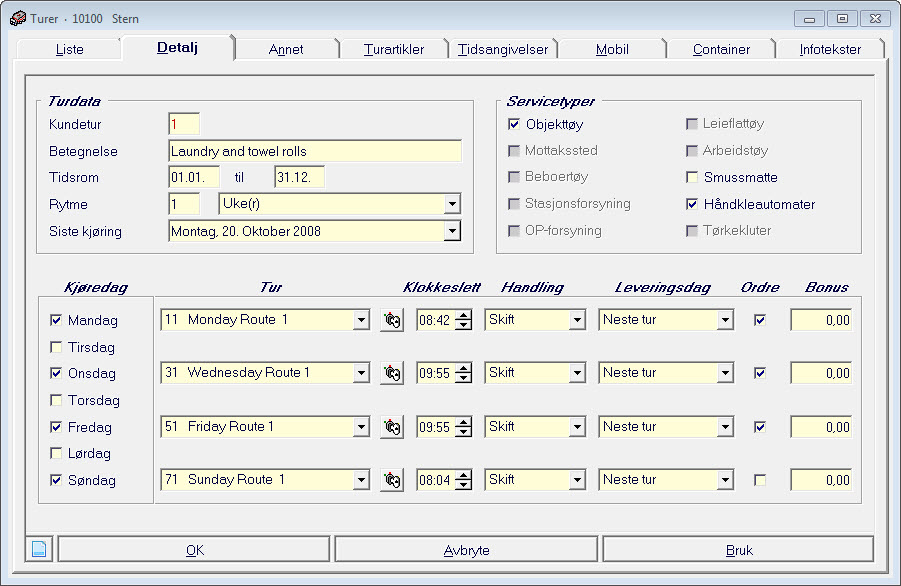 Basisprogram
Fakturering
Beboertøy
Arbeidsklær
OP-forsyning
Kompresjonsstrømper
Flattøy
Sykehjemsgods
Veiing
Container forvaltning
Entrématter
Håndkle automat
Lagerhåndtering
Turplanlegging
Allment
Planering
Status
Turplan optimalisering
Mobil turplanlegging
I turplanlegging, kan du opprette og administrere turer med en rekke muligheter.
TIKOS	Turplanlegging
Basisprogram
Fakturering
Beboertøy
Arbeidsklær
OP-forsyning
Kompresjonsstrømper
Flattøy
Sykehjemsgods
Veiing
Container forvaltning
Entrématter
Håndkle automat
Lagerhåndtering
Turplanlegging
Allment
Planlegging
Status
Turplan optimalisering
Mobil turplanlegging
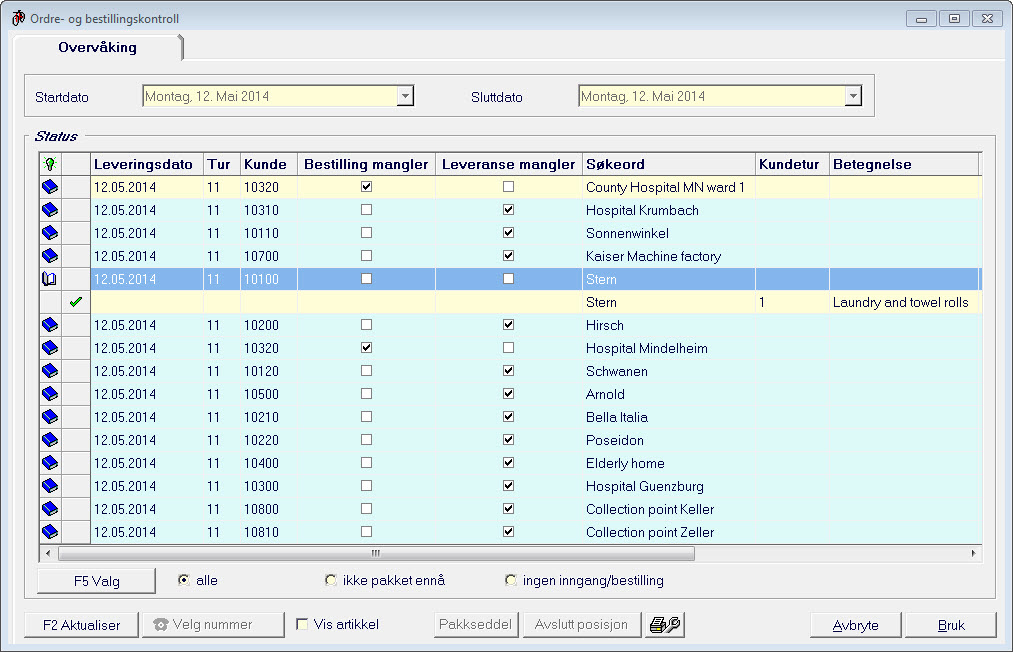 Man kan styre og planlegge ordrebehandling med forvalgte tidsbegrensninger for når ordren vil være klar. Gir en utmerket oversikt og kontroll over status for vask-in, orden, og vask-ut.
TIKOS	Turplanlegging
Basisprogram
Fakturering
Beboertøy
Arbeidsklær
OP-forsyning
Kompresjonsstrømper
Flattøy
Sykehjemsgods
Veiing
Container forvaltning
Entrématter
Håndkle automat
Lagerhåndtering
Turplanlegging
Allment
Planering
Status
Turplan optimalisering
Mobil turplanlegging
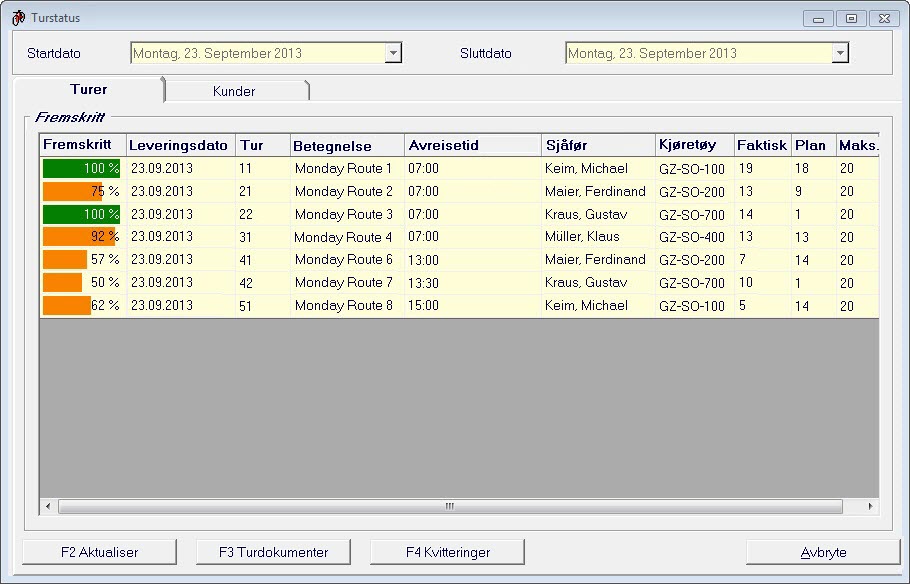 Oversikt over status på turer, og hvor mange vognene er pakket.
TIKOS	Turplan optimalisering
Basisprogram
Fakturering
Beboertøy
Arbeidsklær
OP-forsyning
Kompresjonsstrømper
Flattøy
Sykehjemsgods
Veiing
Container forvaltning
Entrématter
Håndkle automat
Lagerhåndtering
Turplanlegging
Turplan optimalisering
Mobil turplanlegging
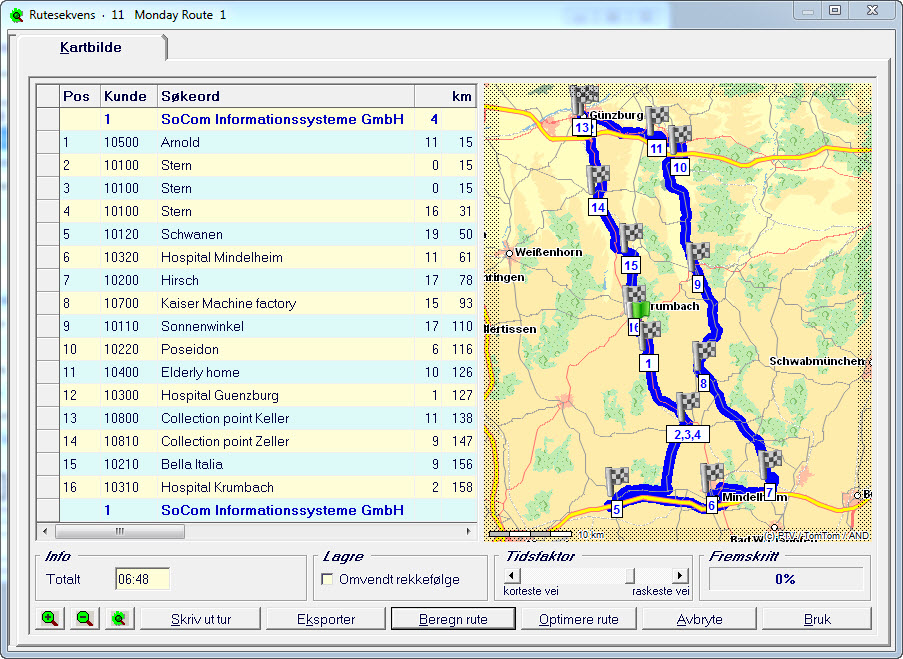 Med turplanleggings optimaliseringen kan turerne bli skapt med den korteste eller mest tidsbesparende veien. Systemet foreslår basert på hvilke turer som finnes vilken er turen som er mest lønnsom for vaskeriet å legge til en ny kunde på.
TIKOS	Mobil turplanlegging
Basisprogram
Fakturering
Beboertøy
Arbeidsklær
OP-forsyning
Kompresjonsstrømper
Flattøy
Sykehjemsgods
Veiing
Container forvaltning
Entrématter
Håndkle automat
Lagerhåndtering
Turplanlegging
Turplan optimalisering
Mobil turplanlegging
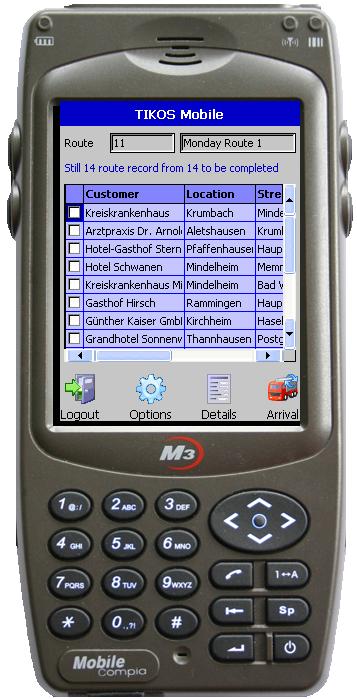 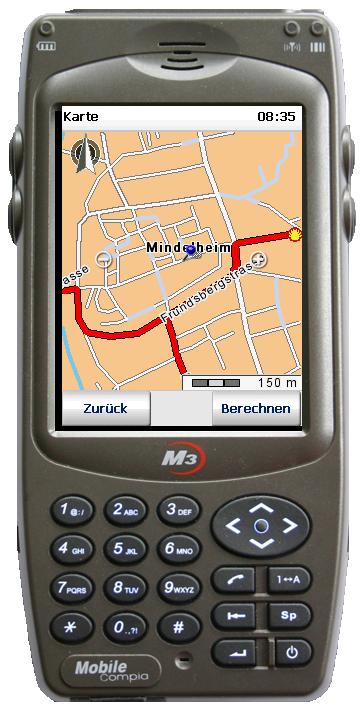 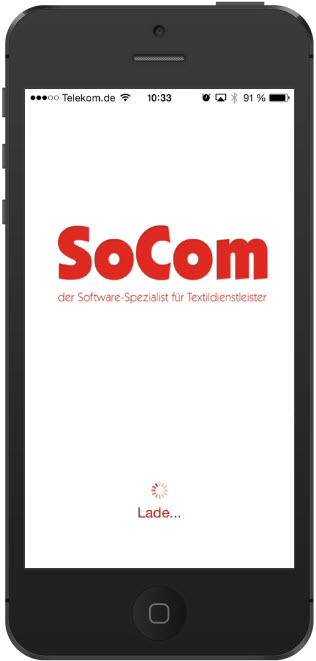 Med mobil planlegging kan vogner skannes av sjåføren når han laster og losser på hos kunden. Hvis kunden ringer kan han få nøyaktig tidspunkt når sjåføren losset og hvis antallet stemmer med det som ble lastet fra vaskeriet.
TIKOS	Sjåførsevaluering
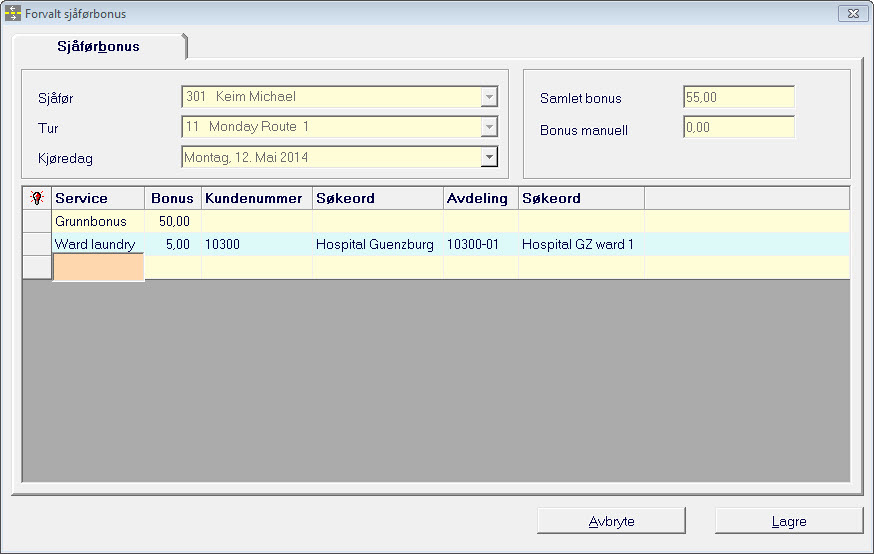 Sjåførsevaluering
Utleveringssted
Håndtere kontantbetalning
Reklamationshåndtering
Reparationshåndtering
Prishåndtering
Håndtere ubetalte fakturaer
Bankgiro
Statistikk
TUNES pekeskjerm registrering
Mobil datahåndtering
Internetportal
Nummergenerator
Produktionsvisning
Exportere programvare
TEKAS
TIKOS Offline
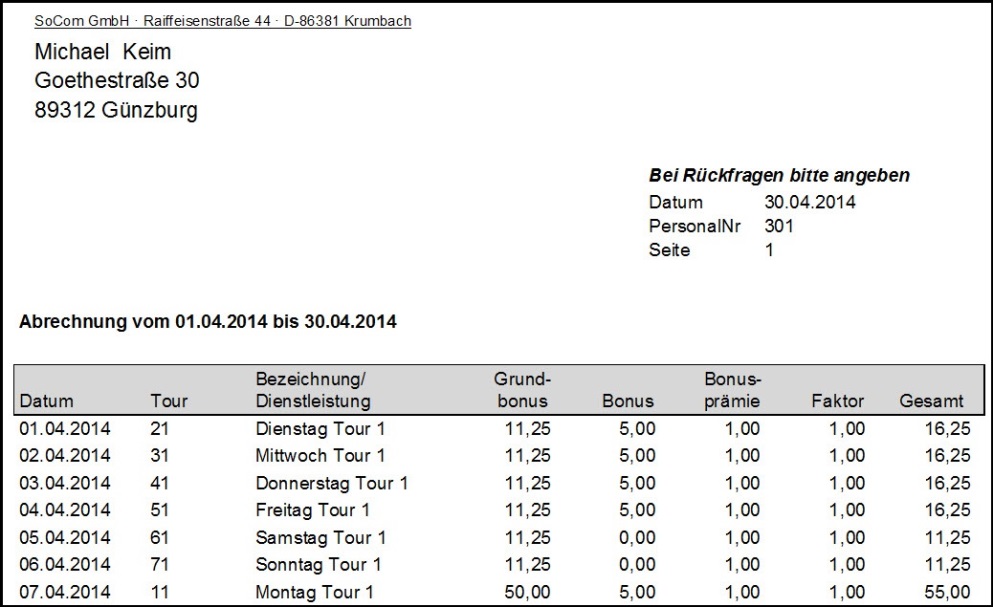 Når du bruker sjåførsevaluering kan et bonussystem utvikles stukturert på hvor 
lønnsomme turer som går til kunden har vært. Gir et klart bilde for riktig bonus 
betaling.
TIKOS	Utleveringssted
Sjåførsevaluering
Utleveringssted
Håndtere kontantbetalning
Reklamationshåndtering
Reparationshåndtering
Prishåndtering
Håndtere ubetalte fakturaer
Bankgiro
Statistikk
TUNES pekeskjerm registrering
Mobil datahåndtering
Internetportal
Nummergenerator
Produktionsvisning
Exportere programvare
TEKAS
TIKOS Offline
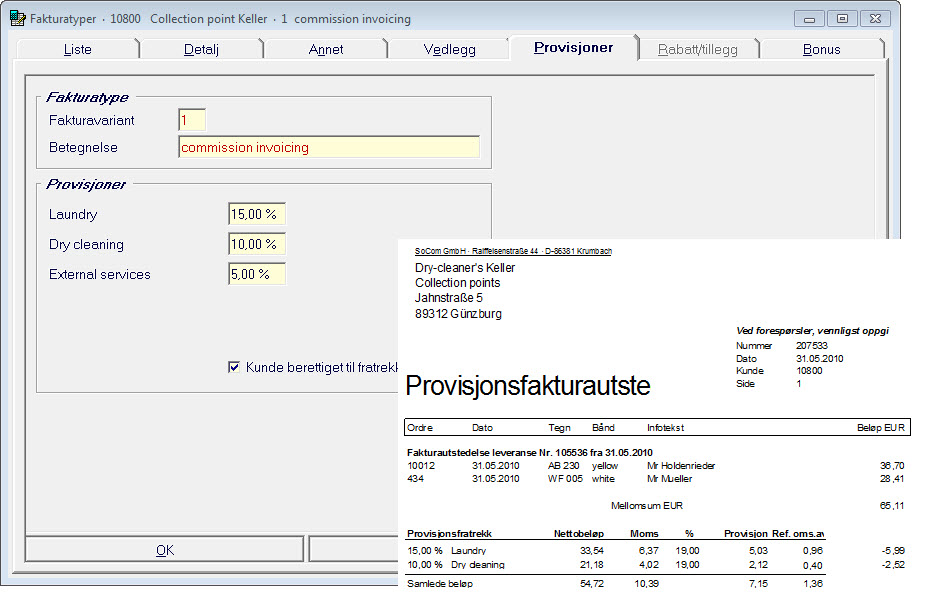 Privat Klesvask fra ulike leveringspunkter eller innsamlingsruter kan håndteres via denne modulen der man også lager provisjons fakturaer..
TIKOS	Håndtere kontantbetalning
Sjåførsevaluering
Utleveringssted
Håndtere kontantbetalning
Reklamationshåndtering
Reparationshåndtering
Prishåndtering
Håndtere ubetalte fakturaer
Bankgiro
Statistikk
TUNES pekeskjerm registrering
Mobil datahåndtering
Internetportal
Nummergenerator
Produktionsvisning
Exportere programvare
TEKAS
TIKOS Offline
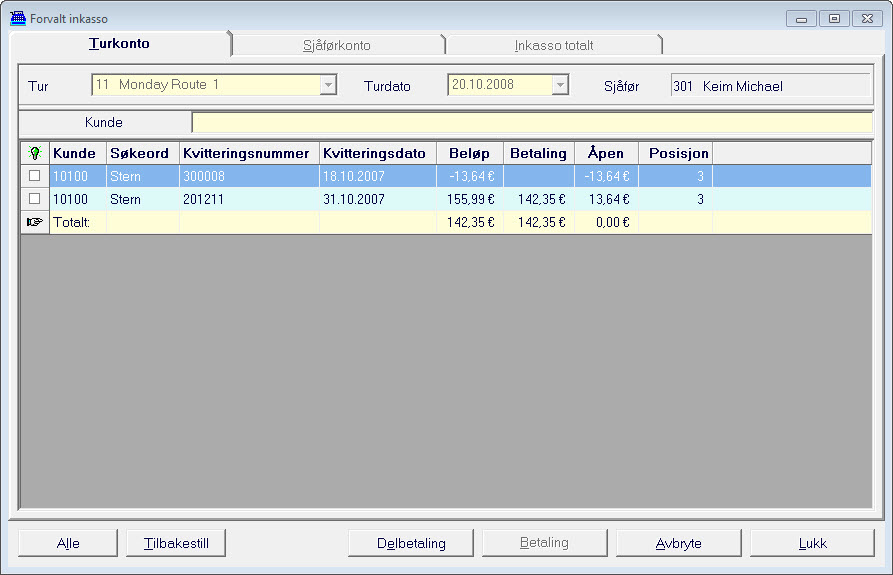 Alle fakturaer som skal betales i kontanter når føreren
 leverer, håndteres enkelt og sikkert gjennom denne modulen.
TIKOS	Reklamationshåndtering
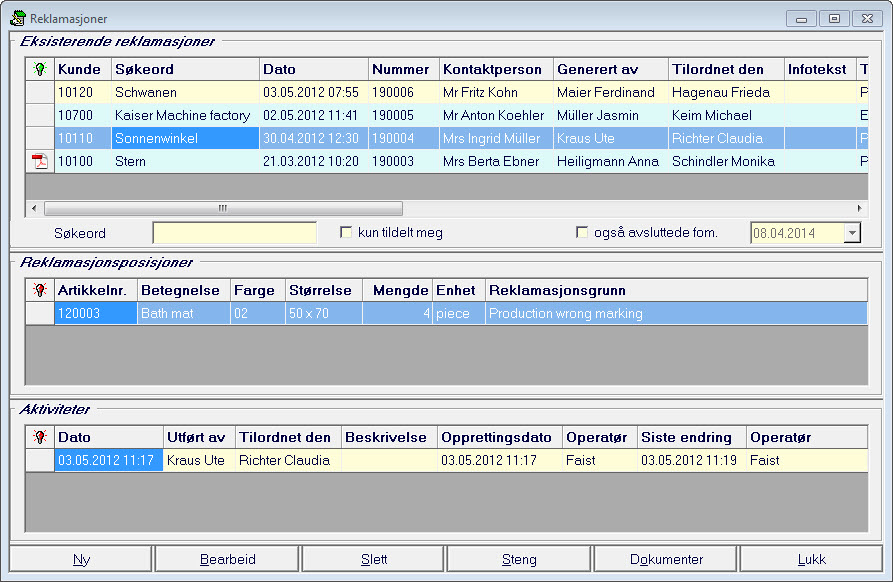 Sjåførsevaluering
Utleveringssted
Håndtere kontantbetalning
Reklamationshåndtering
Reparationshåndtering
Prishåndtering
Håndtere ubetalte fakturaer
Bankgiro
Statistikk
TUNES pekeskjerm registrering
Mobil datahåndtering
Internetportal
Nummergenerator
Produktionsvisning
Exportere programvare
TEKAS
TIKOS Offline
En skikkelig reklamasjons håndtering er svært viktig for å øke antall fornøyde kunder, og er også viktig for att vaskeprosessen kan optimaliseres gjennom ulike prosesser.
TIKOS	Reparationshåndtering
Sjåførsevaluering
Utleveringssted
Håndtere kontantbetalning
Reklamationshåndtering
Reparationshåndtering
Prishåndtering
Håndtere ubetalte fakturaer
Bankgiro
Statistikk
TUNES pekeskjerm registrering
Mobil datahåndtering
Internetportal
Nummergenerator
Produktionsvisning
Exportere programvare
TEKAS
TIKOS Offline
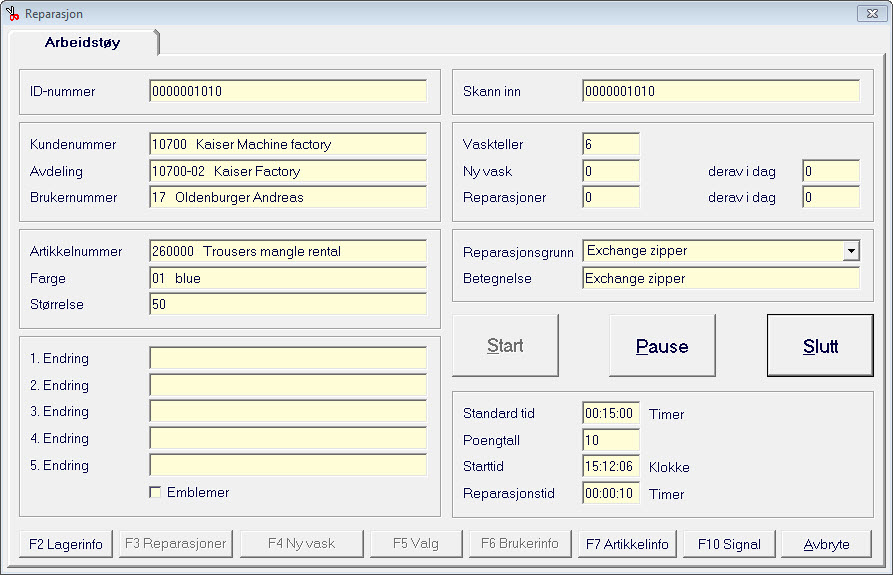 Nødvendig tid for reparasjoner overvåkes, evalueres og faktureres basert på 
forskjellige kriterier. Eks per minutt eller pr utført reparasjon.
TIKOS	Prishåndtering
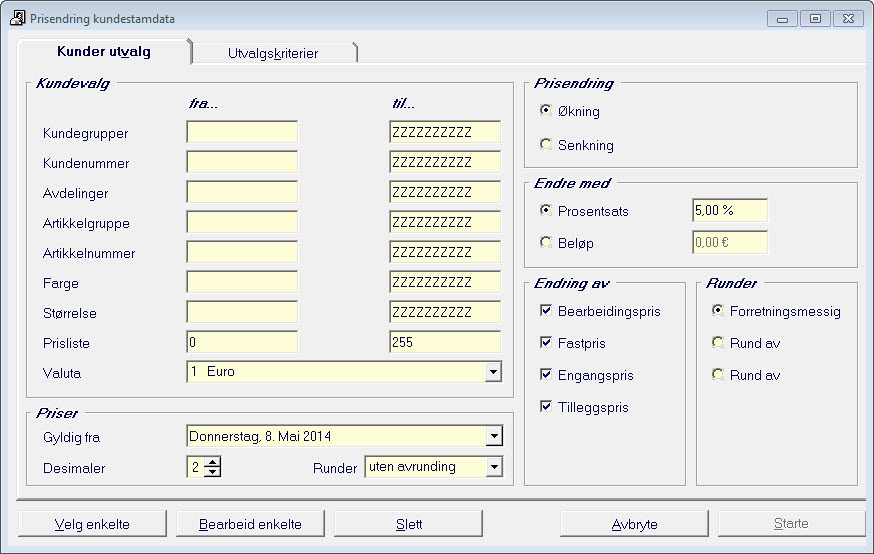 Sjåførsevaluering
Utleveringssted
Håndtere kontantbetalning
Reklamationshåndtering
Reparationshåndtering
Prishåndtering
Håndtere ubetalte fakturaer
Bankgiro
Statistikk
TUNES pekeskjerm registrering
Mobil datahåndtering
Internetportal
Nummergenerator
Produktionsvisning
Exportere programvare
TEKAS
TIKOS Offline
Denne separate modulen gjør styring av kunde-, leverandørs-, og salgspriser enkel 
og grei.
.
TIKOS	Håndtere ubetalte fakturaer
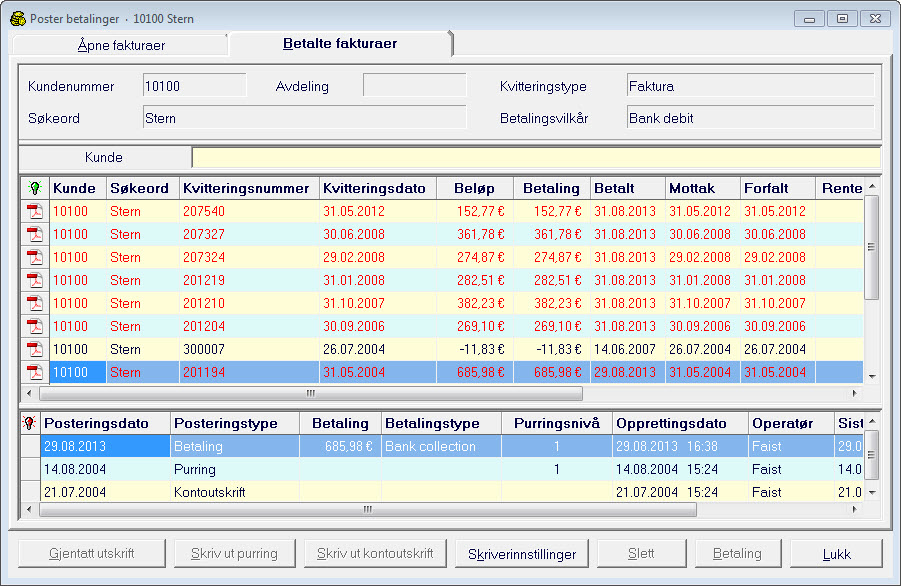 Sjåførsevaluering
Utleveringssted
Håndtere kontantbetalning
Reklamationshåndtering
Reparationshåndtering
Prishåndtering
Håndtere ubetalte fakturaer
Bankgiro
Statistikk
TUNES pekeskjerm registrering
Mobil datahåndtering
Internetportal
Nummergenerator
Produktionsvisning
Exportere programvare
TEKAS
TIKOS Offline
Alle fakturaer kan både håndteres av et internt ubetalte fakturasystem og eksporteres til et eksternt regnskapsprogram.
TIKOS	Bankgiro
Sjåførsevaluering
Utleveringssted
Håndtere kontantbetalning
Reklamationshåndtering
Reparationshåndtering
Prishåndtering
Håndtere ubetalte fakturaer
Bankgiro
Statistikk
TUNES pekeskjerm registrering
Mobil datahåndtering
Internetportal
Nummergenerator
Produktionsvisning
Exportere programvare
TEKAS
TIKOS Offline
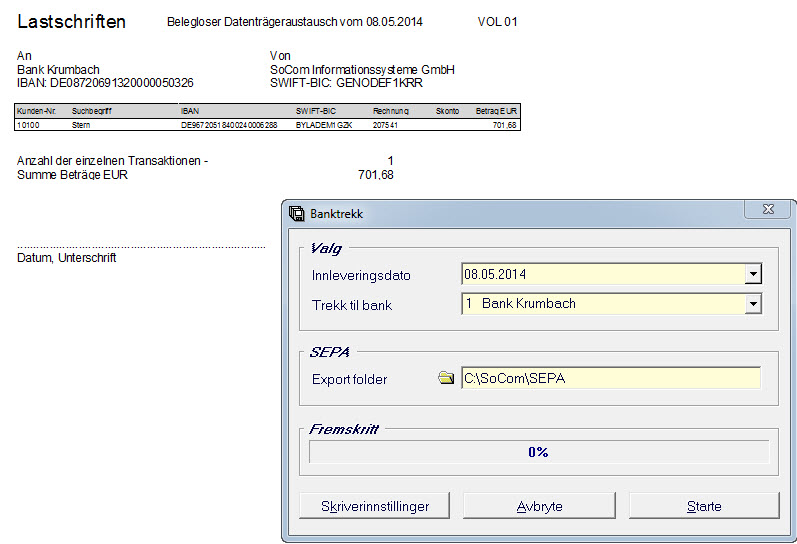 Når fakturaene er gjort, kan dataene eksporteres og brukes i bankenes autogiro system.
TIKOS	Statistikk
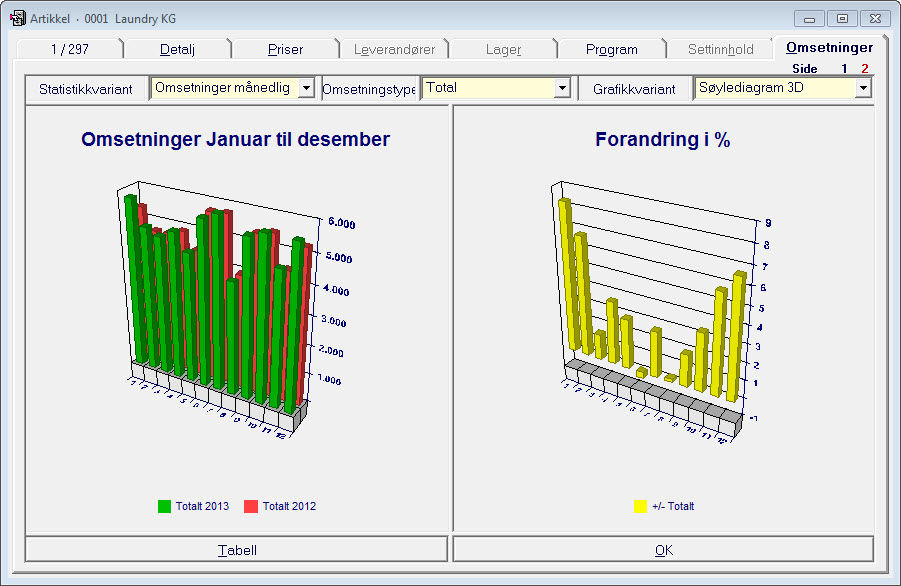 Sjåførsevaluering
Utleveringssted
Håndtere kontantbetalning
Reklamationshåndtering
Reparationshåndtering
Prishåndtering
Håndtere ubetalte fakturaer
Bankgiro
Statistikk
TUNES pekeskjerm registrering
Mobil datahåndtering
Internetportal
Nummergenerator
Produktionsvisning
Exportere programvare
TEKAS
TIKOS Offline
En svært stor mengde data med mange forretnings beregninger kan lett nås.
TUNES	TUNES pekeskjerm registrering
Sjåførsevaluering
Utleveringssted
Håndtere kontantbetalning
Reklamationshåndtering
Reparationshåndtering
Prishåndtering
Håndtere ubetalte fakturaer
Bankgiro
Statistikk
TUNES pekeskjerm registrering
Mobil datahåndtering
Internetportal
Nummergenerator
Produktionsvisning
Exportere programvare
TEKAS
TIKOS Offline
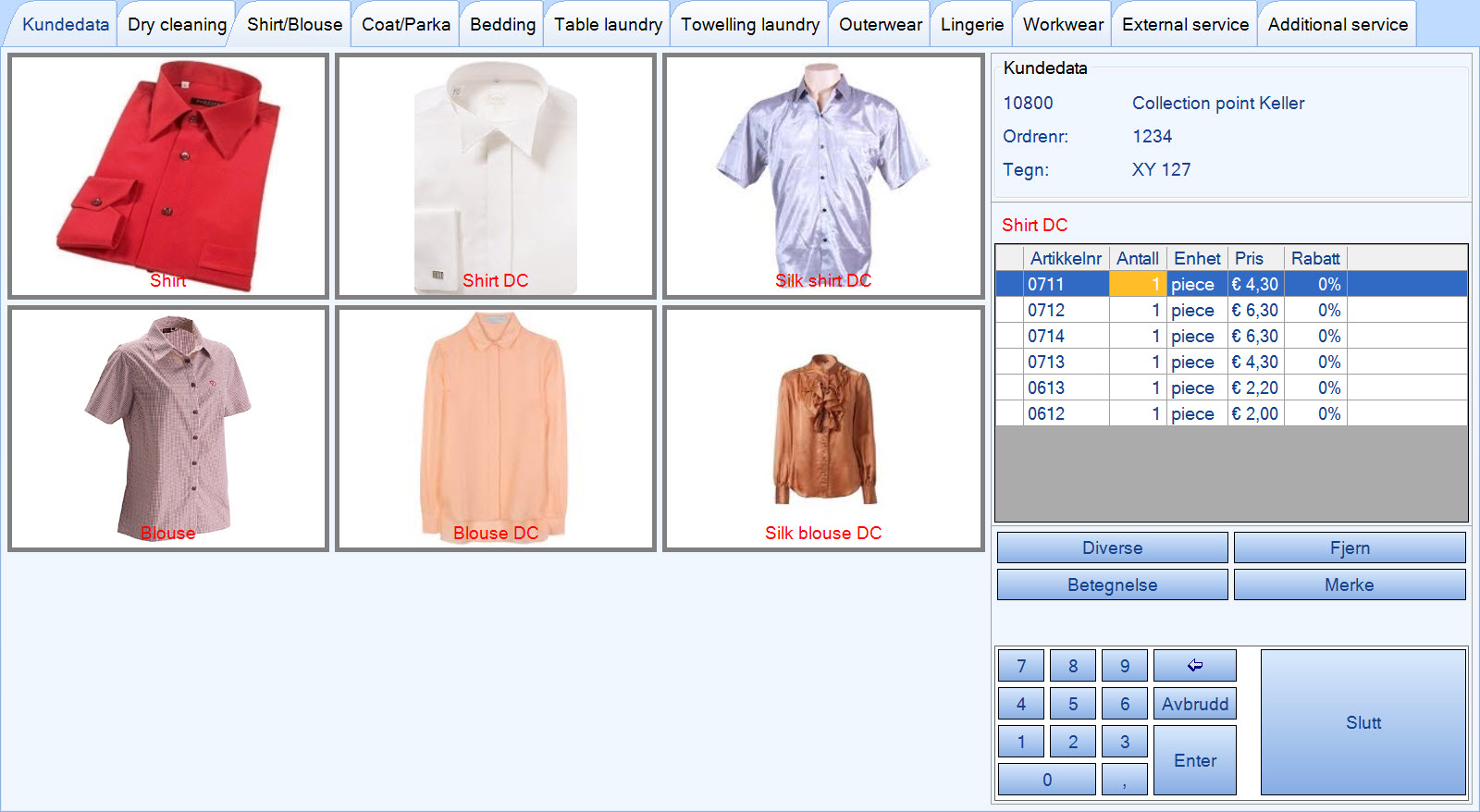 TUNES Systemet gir rask og enkel registrering av vask-in bestillinger via berøringsskjermen.
TIKOS	Mobil datahåndtering
Sjåførsevaluering
Utleveringssted
Håndtere kontantbetalning
Reklamationshåndtering
Reparationshåndtering
Prishåndtering
Håndtere ubetalte fakturaer
Bankgiro
Statistikk
TUNES pekeskjerm registrering
Mobil datahåndtering
Internetportal
Nummergenerator
Produktionsvisning
Exportere programvare
TEKAS
TIKOS Offline
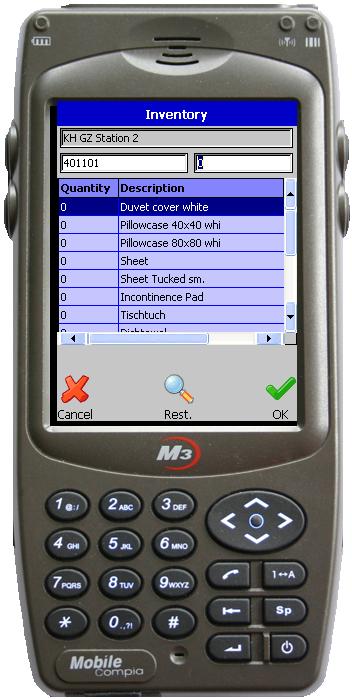 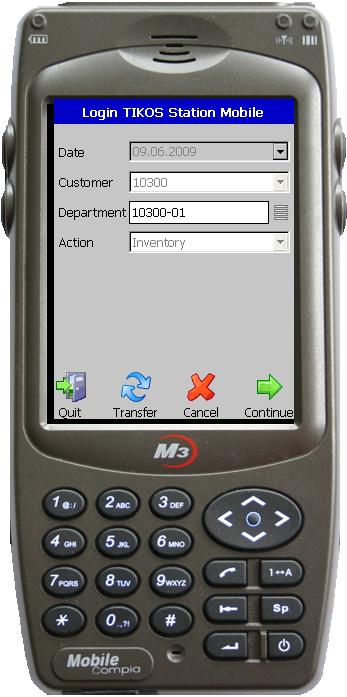 Mobile dataenheter kan brukes til lagerstyring, levering og ordrebehandling.
TIKOS	Internetportal
Sjåførsevaluering
Utleveringssted
Håndtere kontantbetalning
Reklamationshåndtering
Reparationshåndtering
Prishåndtering
Håndtere ubetalte fakturaer
Bankgiro
Statistikk
TUNES pekeskjerm registrering
Mobil datahåndtering
Internetportal
Arbeidsklær
Beboertøy
Ordre
Nummergenerator
Produktionsvisning
Exportere programvare
TEKAS
TIKOS Offline
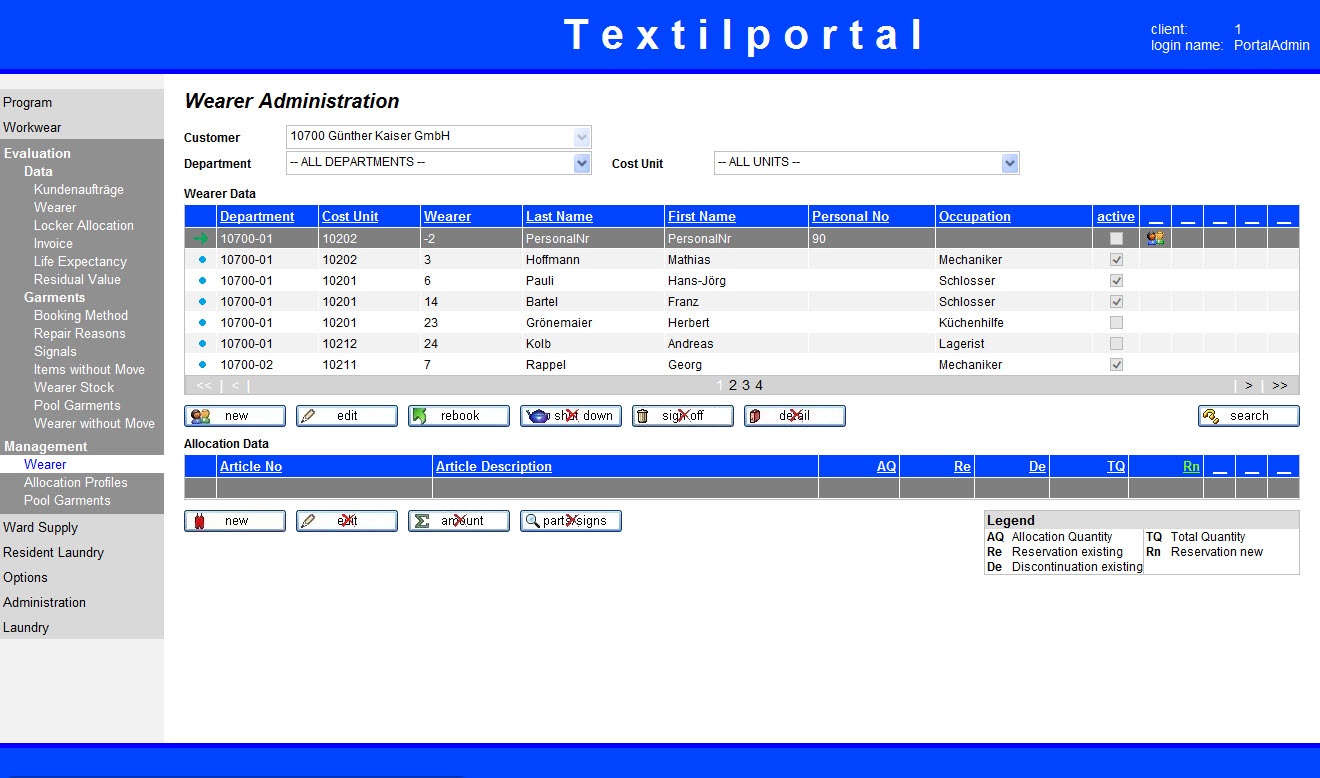 Kunder kan administrere sine brukere online. Endre og legge til. Her kan maler legges opp for hva og hvor mange plagg de forskjellige yrkesgruppene
skal ha hos kunden.
TIKOS	Internetportal
Sjåførsevaluering
Utleveringssted
Håndtere kontantbetalning
Reklamationshåndtering
Reparationshåndtering
Prishåndtering
Håndtere ubetalte fakturaer
Bankgiro
Statistikk
TUNES pekeskjerm registrering
Mobil datahåndtering Internetportal
Arbeidsklær
Beboertøy
Ordre
Nummergenerator
Produktionsvisning
Exportere programvare
TEKAS
TIKOS Offline
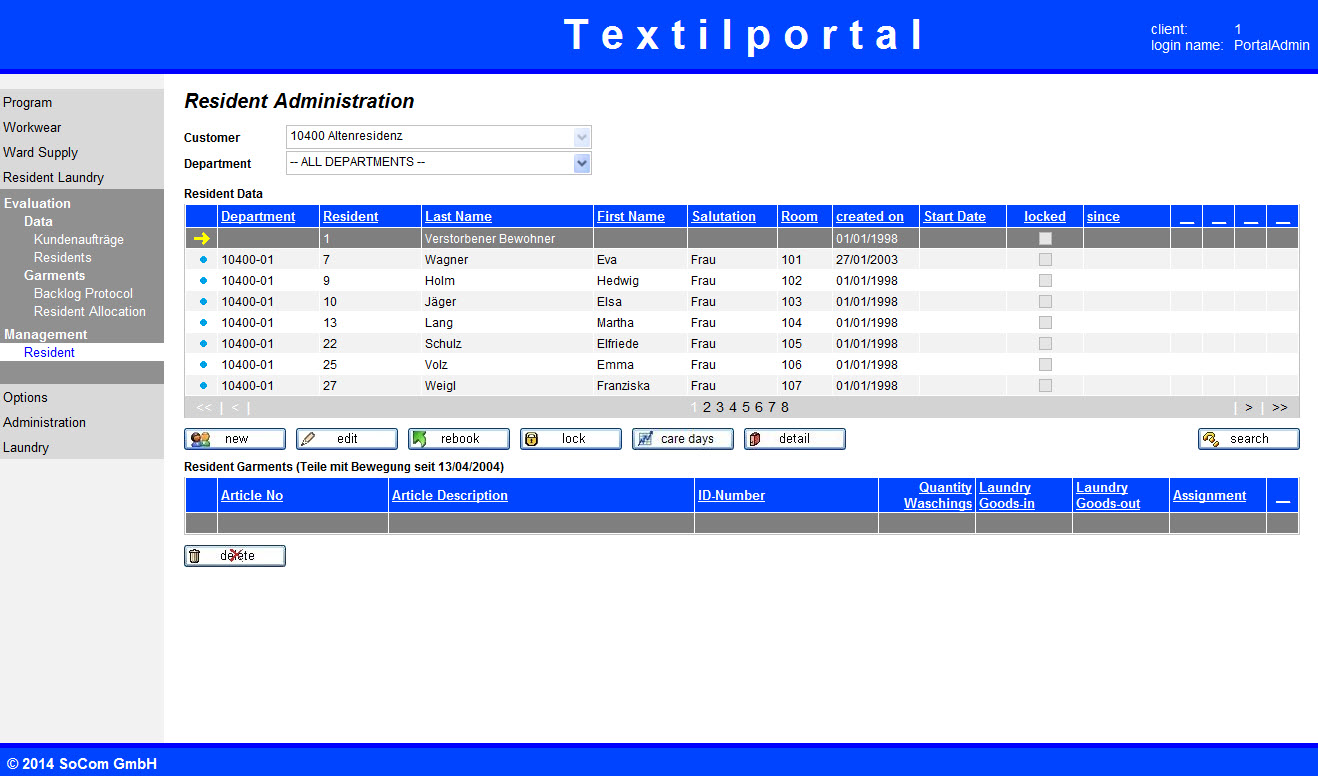 Kunder kan administrere kundeeid beboertøy på nettet.
TIKOS	Internetportal
Sjåførsevaluering
Utleveringssted
Håndtere kontantbetalning
Reklamationshåndtering
Reparationshåndtering
Prishåndtering
Håndtere ubetalte fakturaer
Bankgiro
Statistikk
TUNES pekeskjerm registrering
Mobil datahåndtering Internetportal
Arbeidsklær
Beboertøy
Ordre
Nummergenerator
Produktionsvisning
Exportere programvare
TEKAS
TIKOS Offline
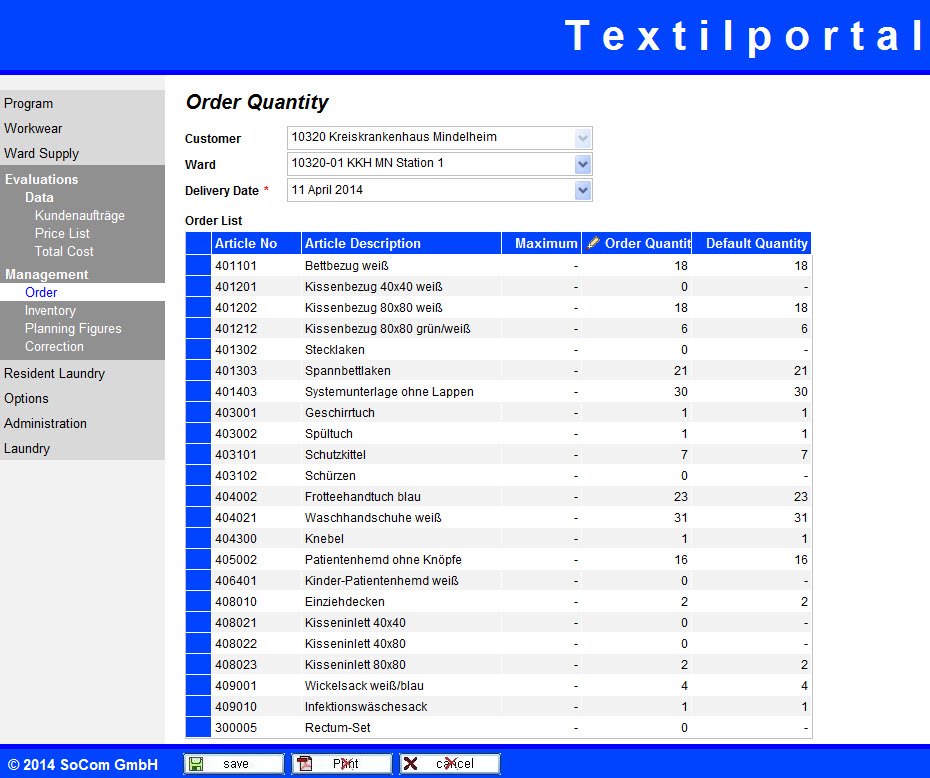 Hoteller, restauranter, sykehus kan bestille sine tekstiler via portalen.
TIKOS	Nummergenerator
Sjåførsevaluering
Utleveringssted
Håndtere kontantbetalning
Reklamationshåndtering
Reparationshåndtering
Prishåndtering
Håndtere ubetalte fakturaer
Bankgiro
Statistikk
TUNES pekeskjerm registrering
Mobil datahåndtering Internetportal
Nummergenerator
Produktionsvisning
Exportere programvare
TEKAS
TIKOS Offline
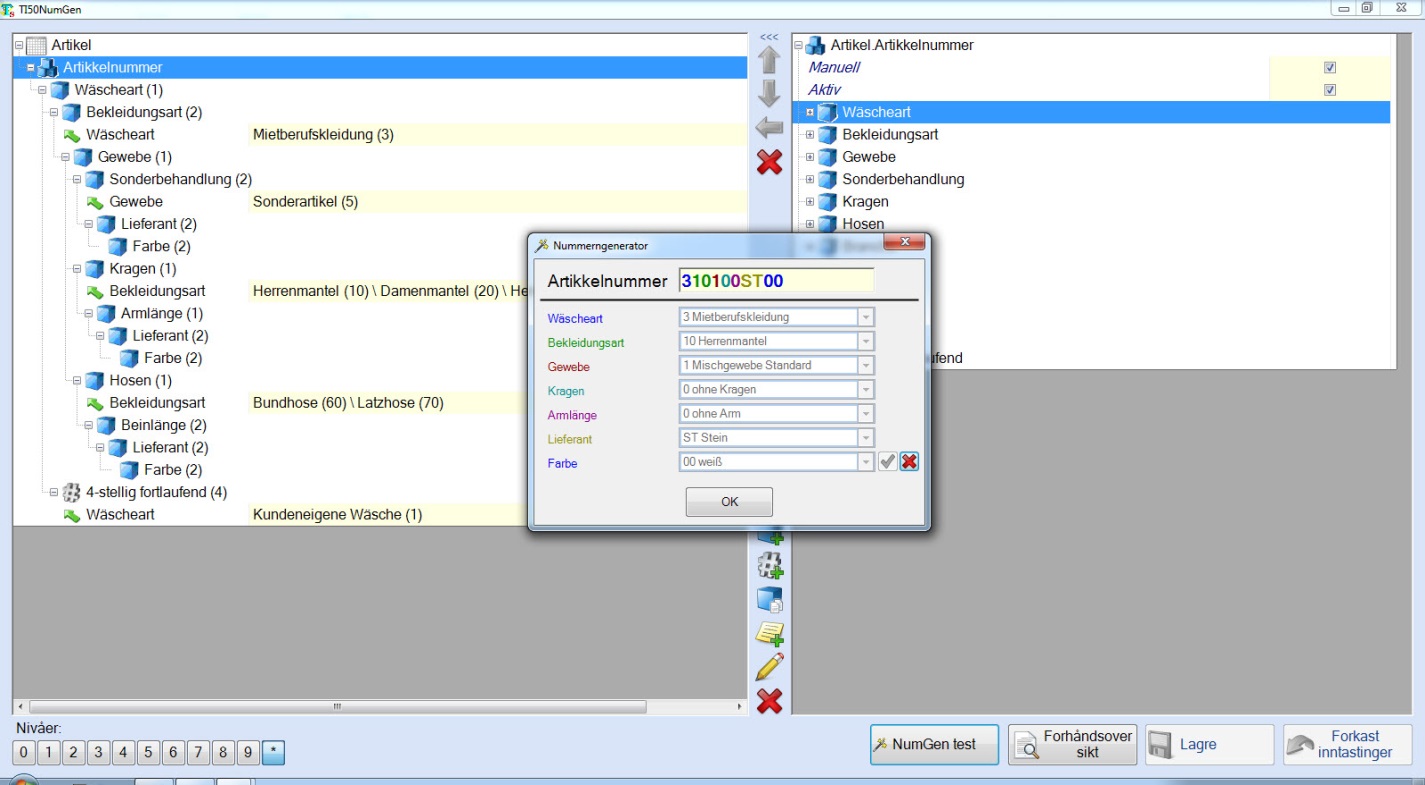 Nummergenerator er en enkel måte å automatisk generere kode for artikler, kunder, leverandører etter en forhåndsdefinert tidsplan.
TIKOS	Produktionsvisning
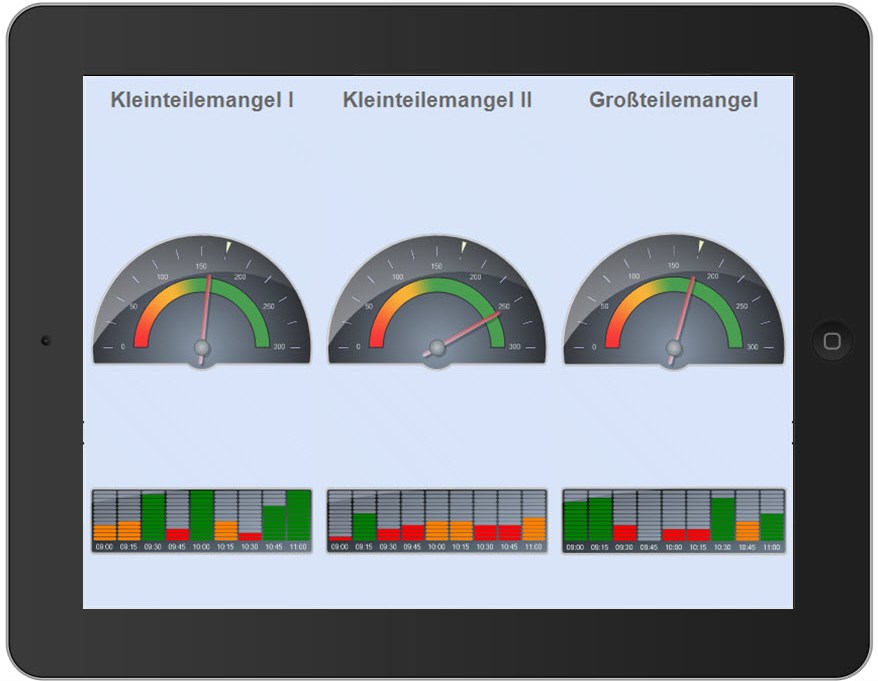 Sjåførsevaluering
Utleveringssted
Håndtere kontantbetalning
Reklamationshåndtering
Reparationshåndtering
Prishåndtering
Håndtere ubetalte fakturaer
Bankgiro
Statistikk
TUNES pekeskjerm registrering
Mobil datahåndtering Internetportal
Nummergenerator
Produktionsvisning
Exportere programvare
TEKAS
TIKOS Offline
Ulike medier som en smart telefon, surfebrett kan vise hvordan ansatte og maskiner gjør jobben sin. Bare å finne ut hvilke verdier som skal oppnås.
TIKOS	Exportere programvare
Sjåførsevaluering
Utleveringssted
Håndtere kontantbetalning
Reklamationshåndtering
Reparationshåndtering
Prishåndtering
Håndtere ubetalte fakturaer
Bankgiro
Statistikk
TUNES pekeskjerm registrering
Mobil datahåndtering Internetportal
Nummergenerator
Produktionsvisning
Exportere programvare
TEKAS
TIKOS Offline
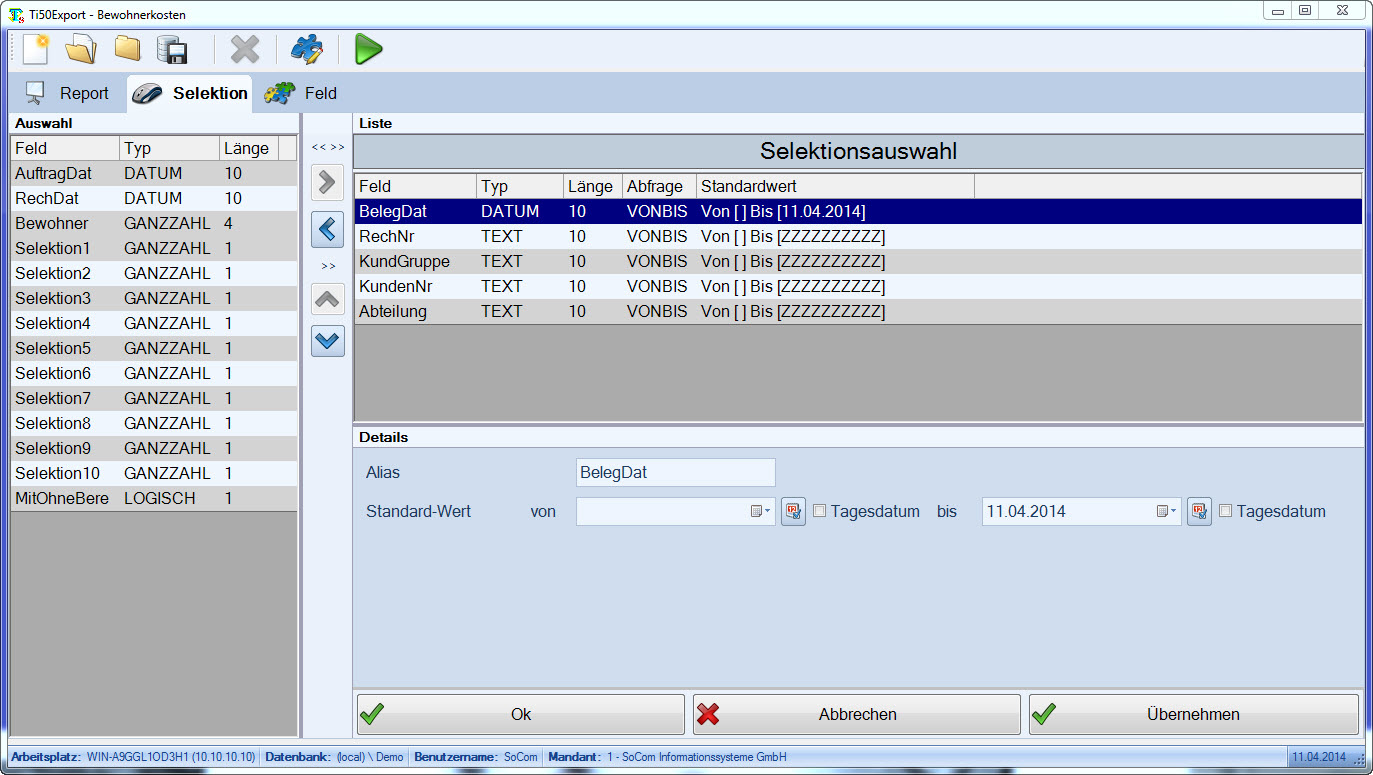 Denne modulen eksporterer data til andre programmer i en forhåndsbestemt format.
TEKAS	System for renserier
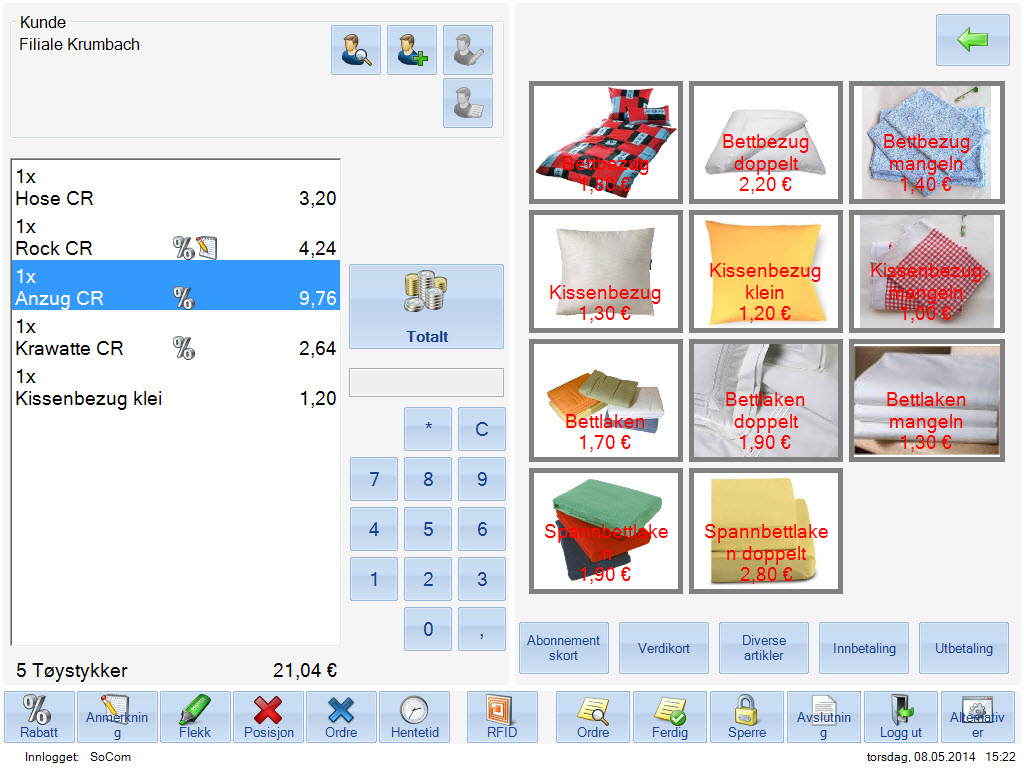 Sjåførsevaluering
Utleveringssted
Håndtere kontantbetalning
Reklamationshåndtering
Reparationshåndtering
Prishåndtering
Håndtere ubetalte fakturaer
Bankgiro
Statistikk
TUNES pekeskjerm registrering
Mobil datahåndtering Internetportal
Nummergenerator
Produktionsvisning
Exportere programvare
TEKAS
TIKOS Offline
Kasseregister for renserier med sms, post funksjoner. Kundekort for faste kunder, etc..
TIKOS	Offline
Sjåførsevaluering
Utleveringssted
Håndtere kontantbetalning
Reklamationshåndtering
Reparationshåndtering
Prishåndtering
Håndtere ubetalte fakturaer
Bankgiro
Statistikk
TUNES pekeskjerm registrering
Mobil datahåndtering Internetportal
Nummergenerator
Produktionsvisning
Exportere programvare
TEKAS
TIKOS Offline
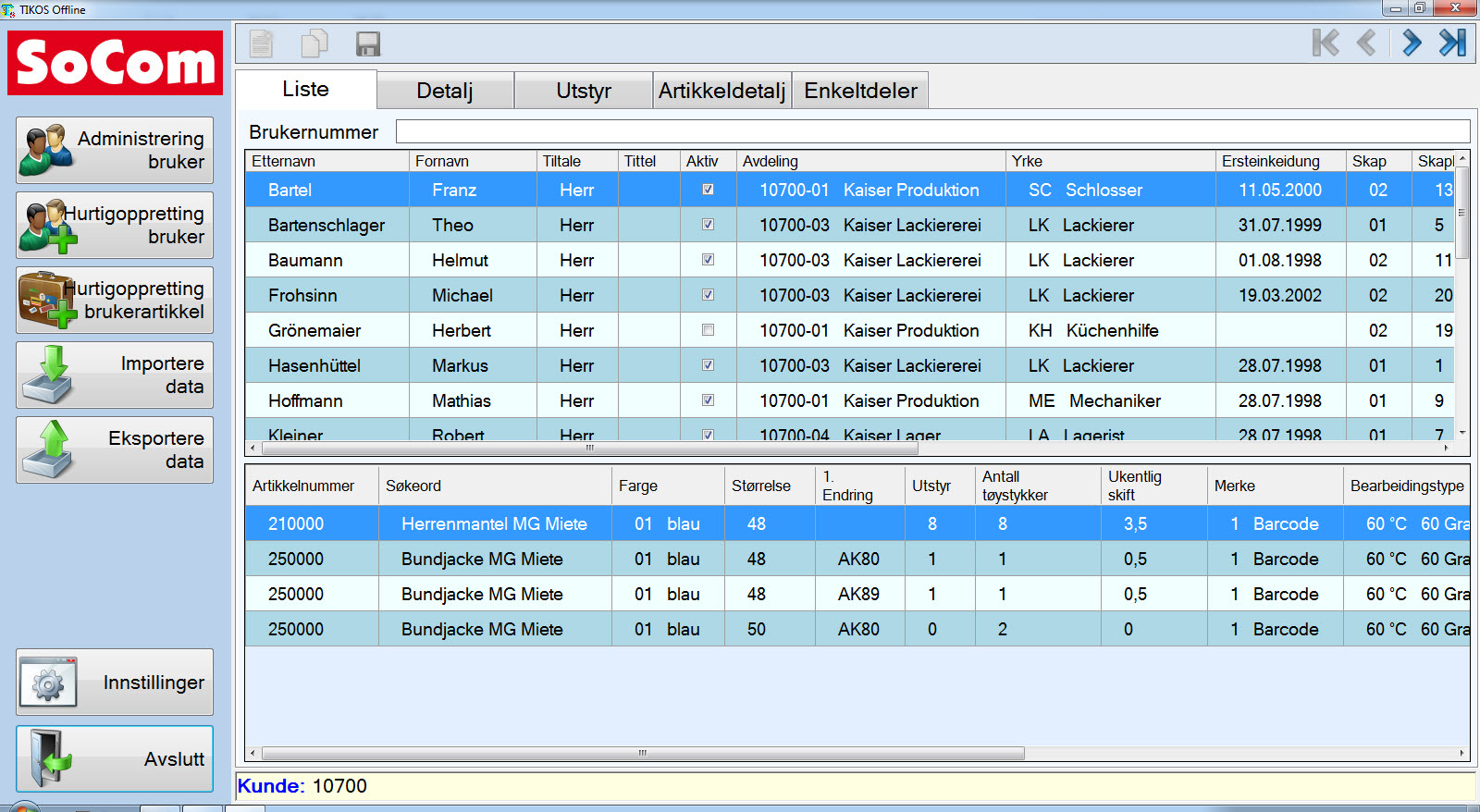 Anbefalte kundedata kan vises og redigeres på en bærbar PC eller et nettbrett på klienten uten å kreve en tilkobling. Endringene blir overført når f.eks selgeren overfører informasjon etter besøket.
Kontaktinformasjon
For mer informasjon om vår programvare TIKOS  og dens moduler, vennligst se vår hjemmeside:www.socom.se



Takk for oppmerksomheten!
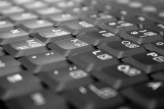 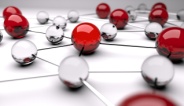 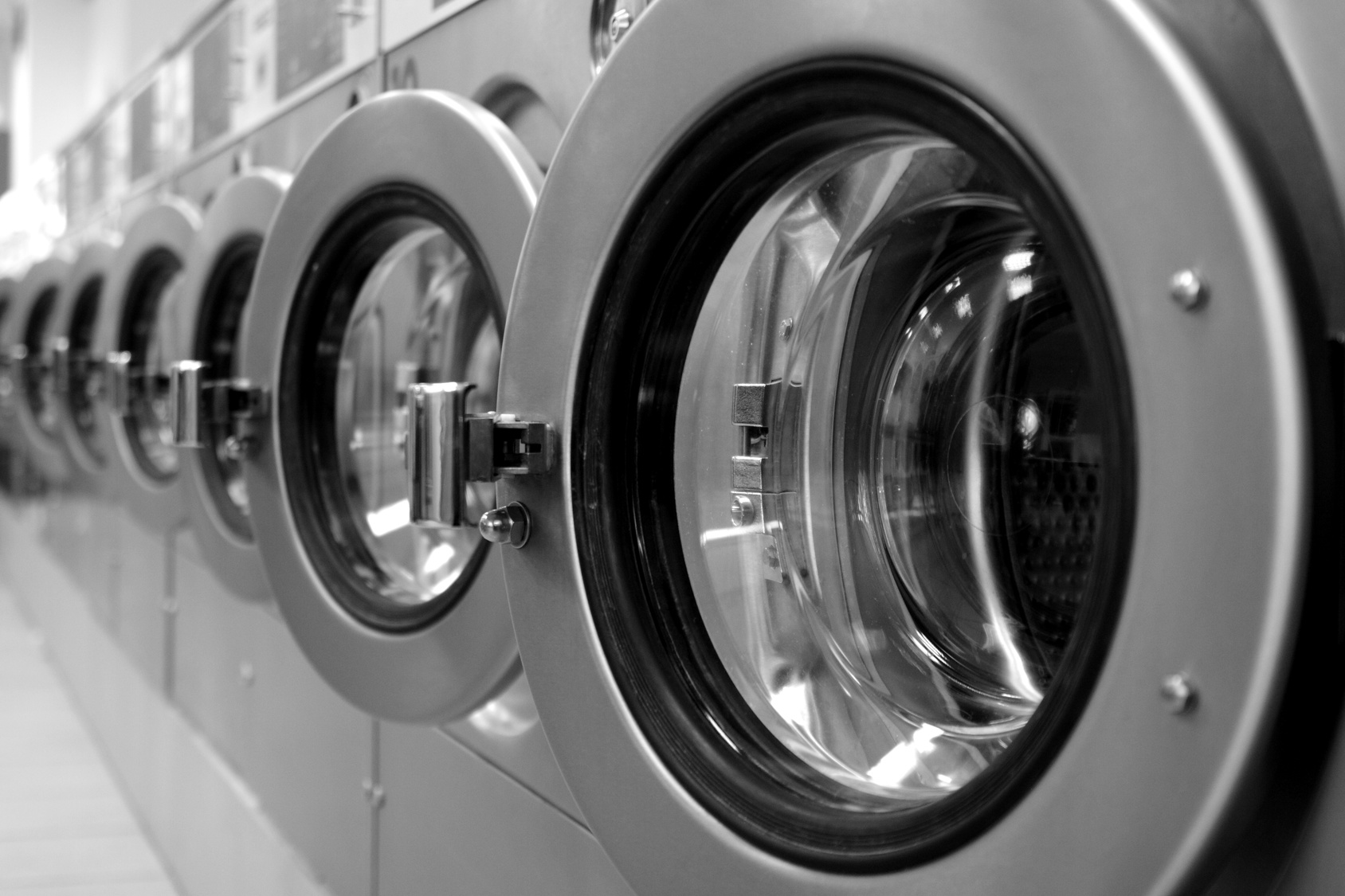 SoCom Scandinavia	Telefon	+46 (0) 70 – 33 11 910
Tormansbyn 5	E-mail	anna.johansson@socom.se
666 91 Bengtsfors	Web	www.socom.se
Sverige